Министерство образования РМПортфолио на высшую квалификационную категориюучителя-логопеда МАДОУ «Центр развития ребёнка – детский сад №73» г.о.СаранскПакшиной Ольги Николаевны
Дата рождения: 19.04.1980 г.
Профессиональное образование: высшее,
 МГПИ им. М.Е.Евсевьева, 2005 г.
Специальность: «Олигофренопедагогика» 
с дополнительной специальностью «Логопедия»
Квалификация: олигофренопедагог,  учитель-логопед
Общий трудовой стаж : 23 года
Стаж педагогической работы по специальности: 7 лет
Наличие квалификационной категории: первая 14.03.2018 г .
Приказ МО РМ  №252 от 22.03.2018 г.
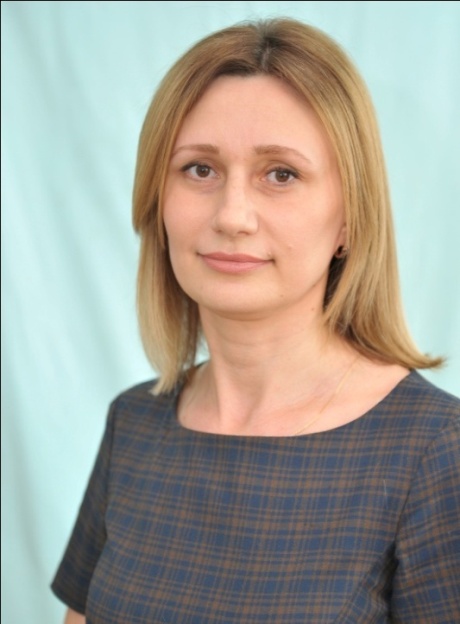 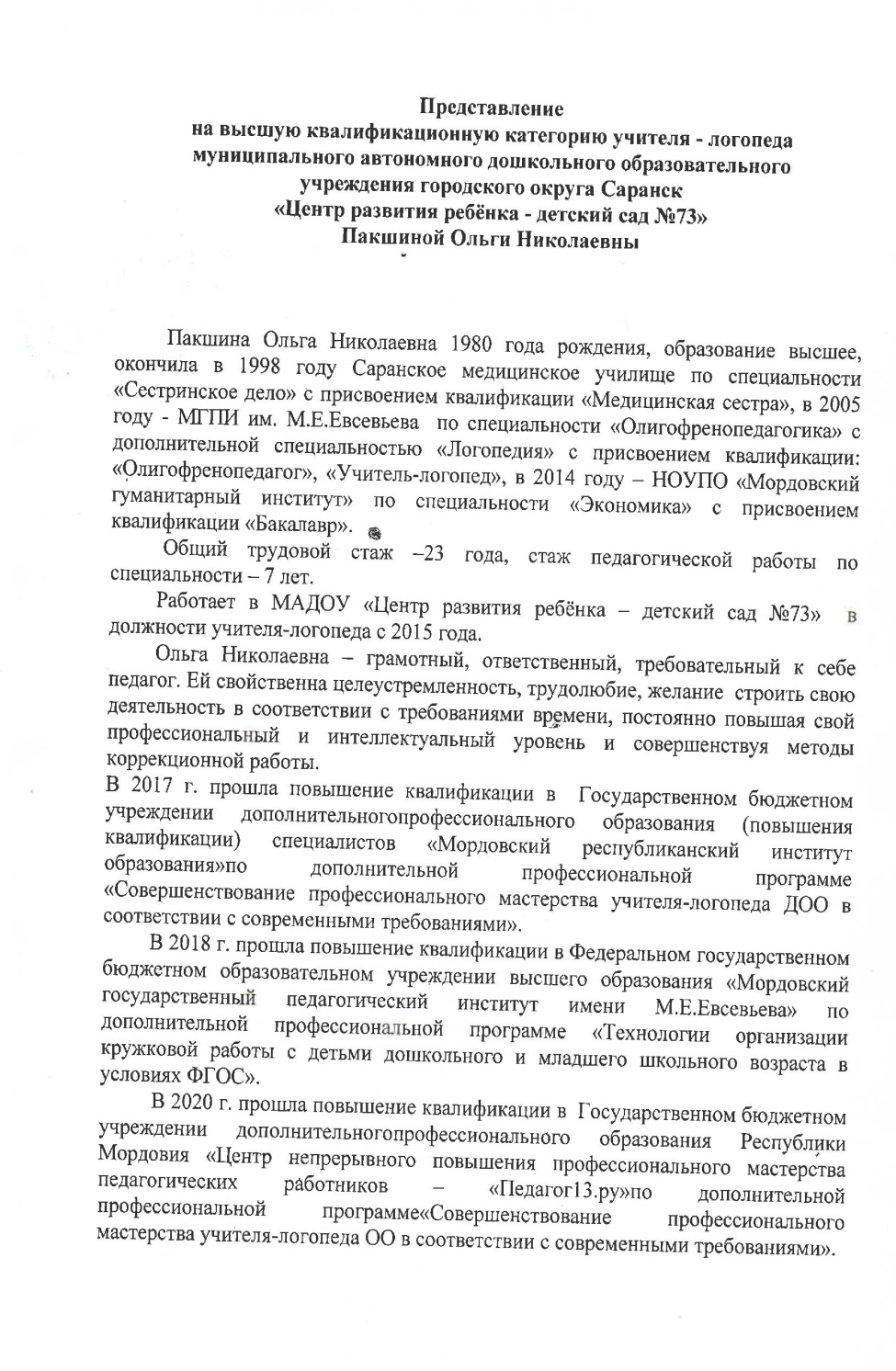 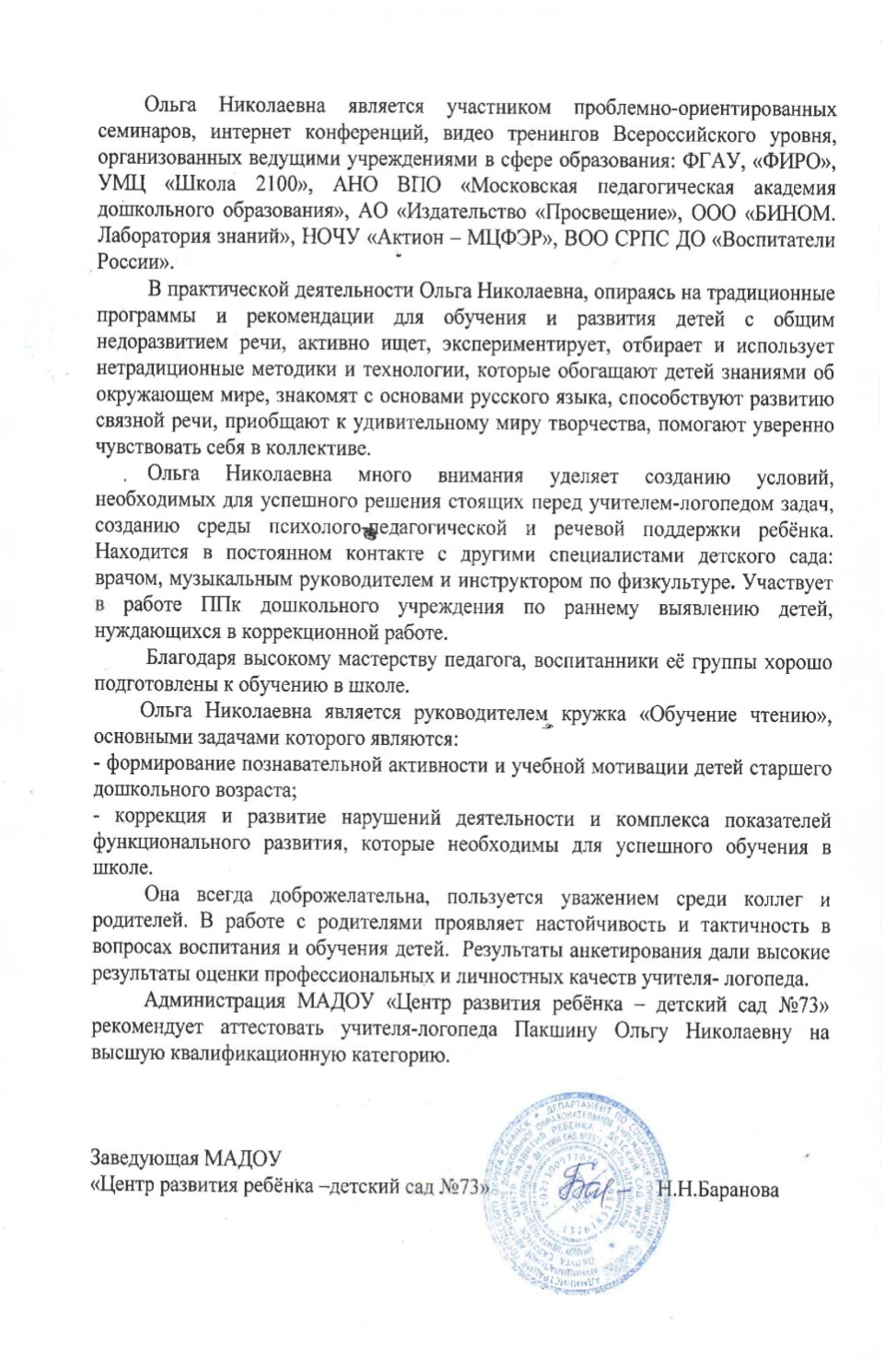 Представление инновационного педагогического опыта
 на сайте
 МАДОУ «Центр развития ребенка –
 детский сад №73»


http://ds73sar/schoolrm.ru
Соответствие данных первичного обследования и диагноза перспективному плану индивидуальной или групповой коррекции
Динамика продвижения воспитанников в соответствии с перспективным планом коррекционной работы
Взаимодействие с родителями
Участие в инновационной (экспериментальной) деятельности
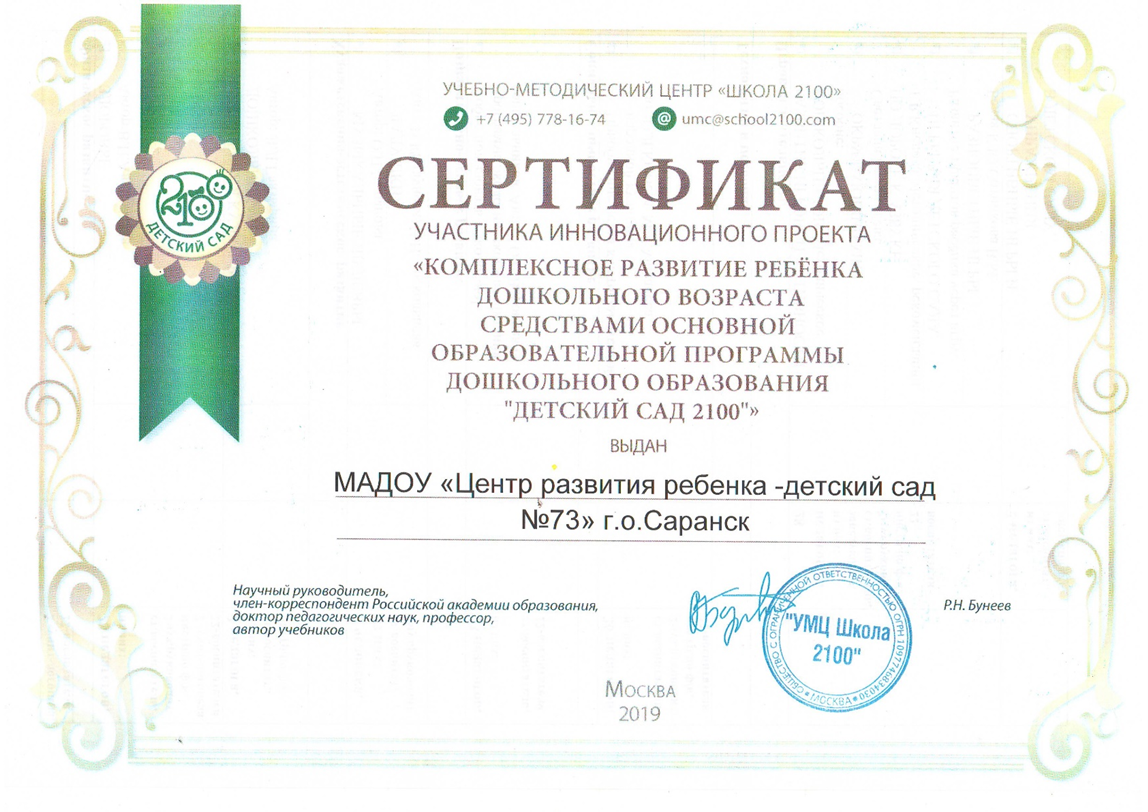 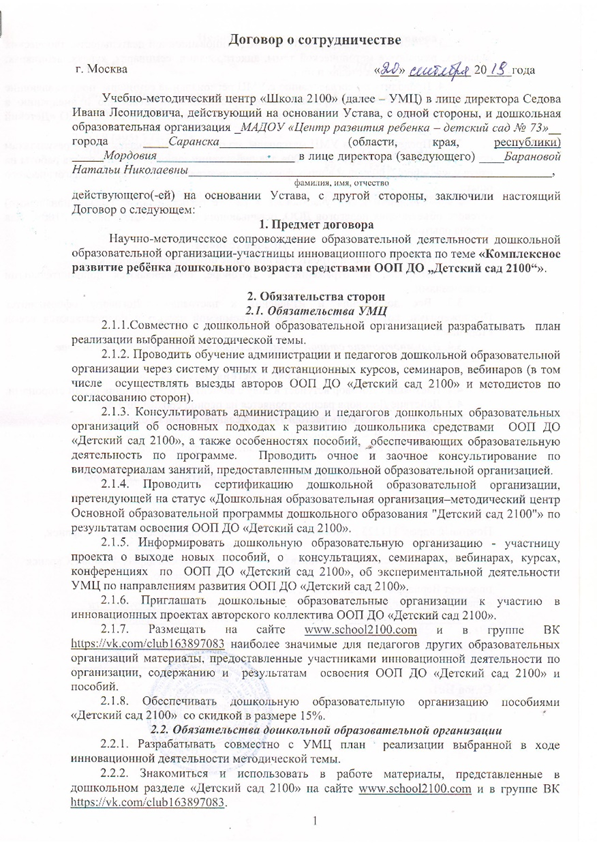 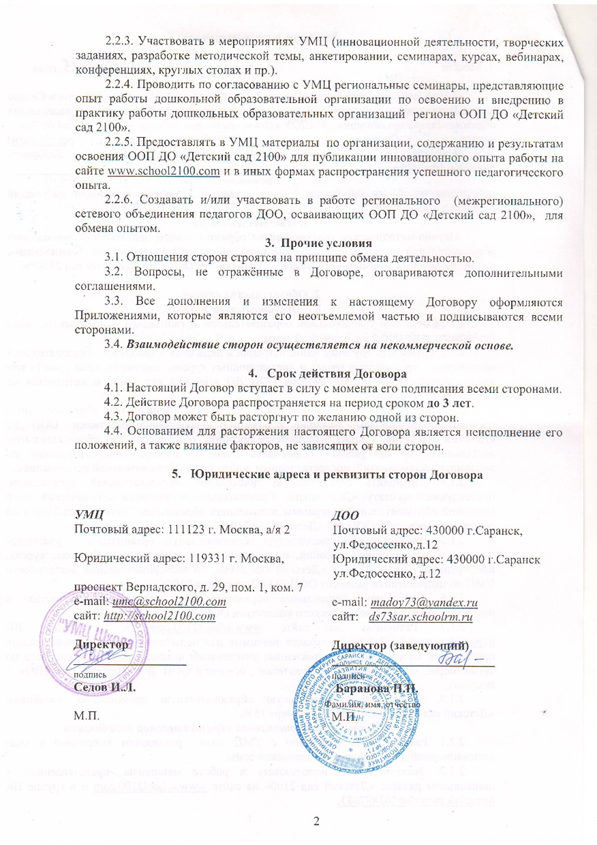 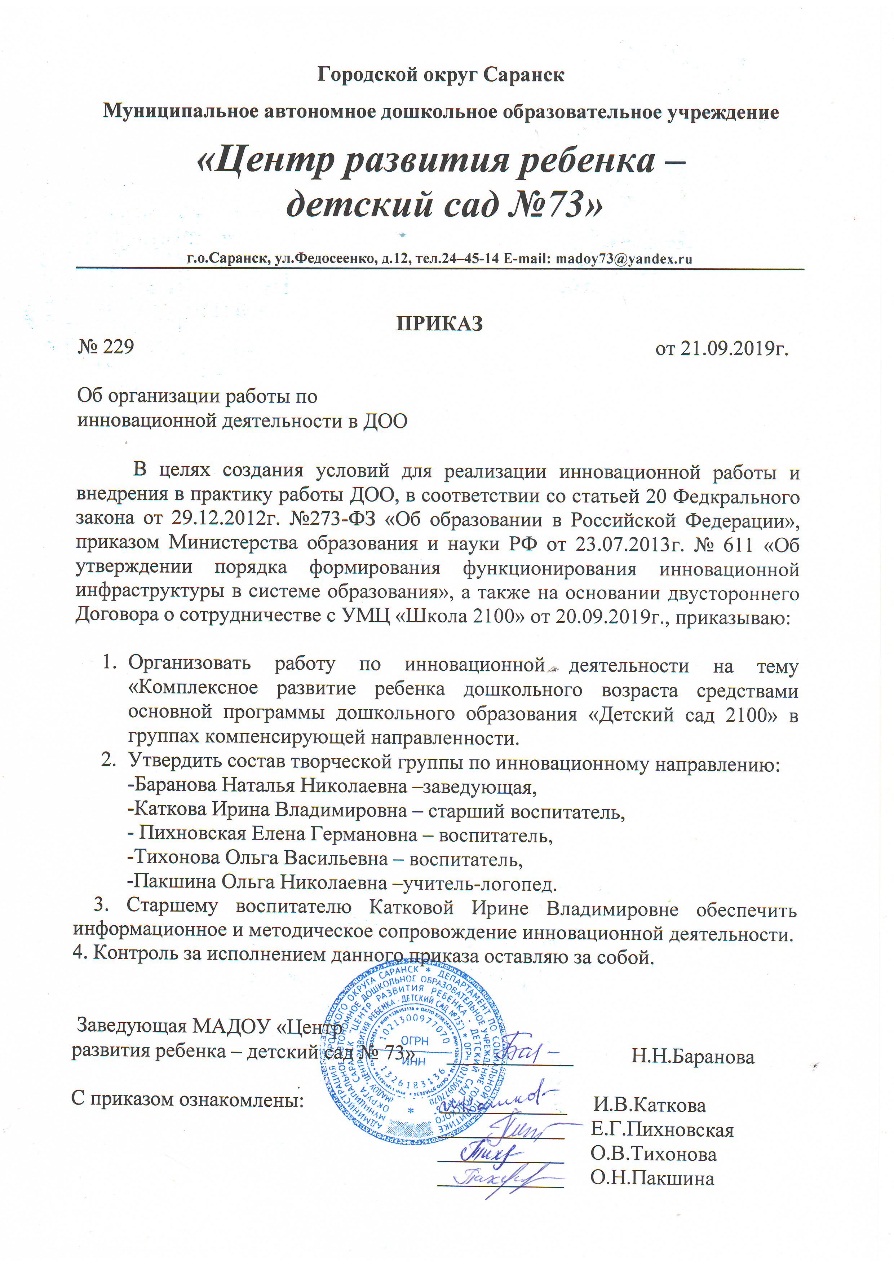 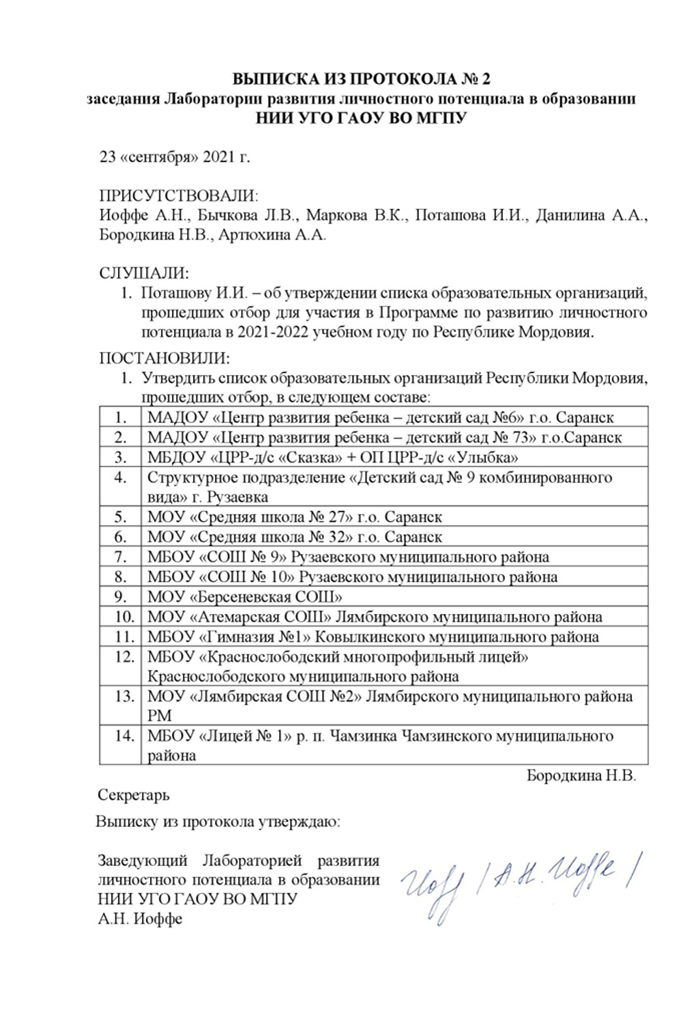 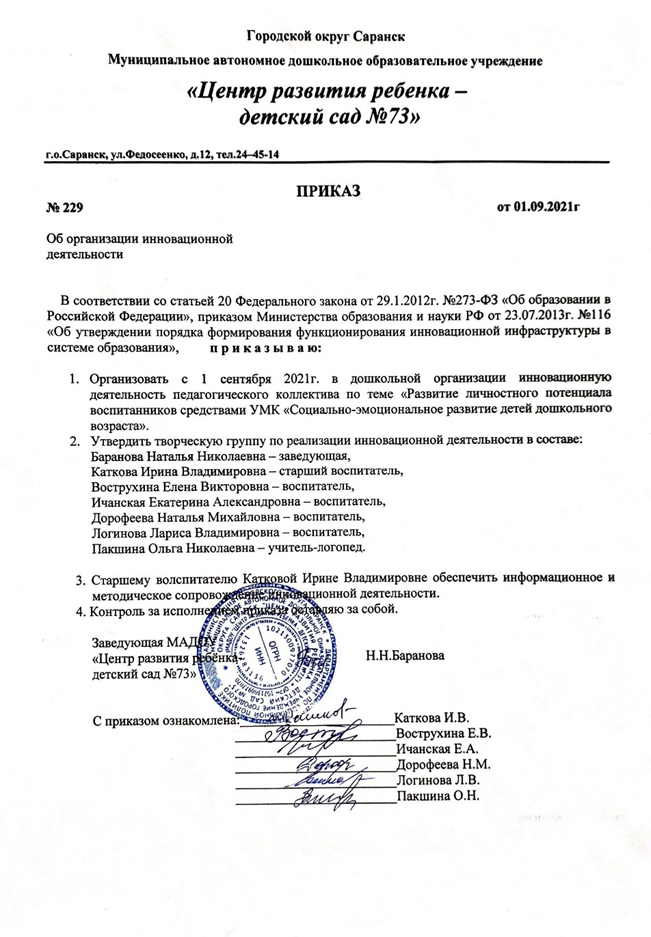 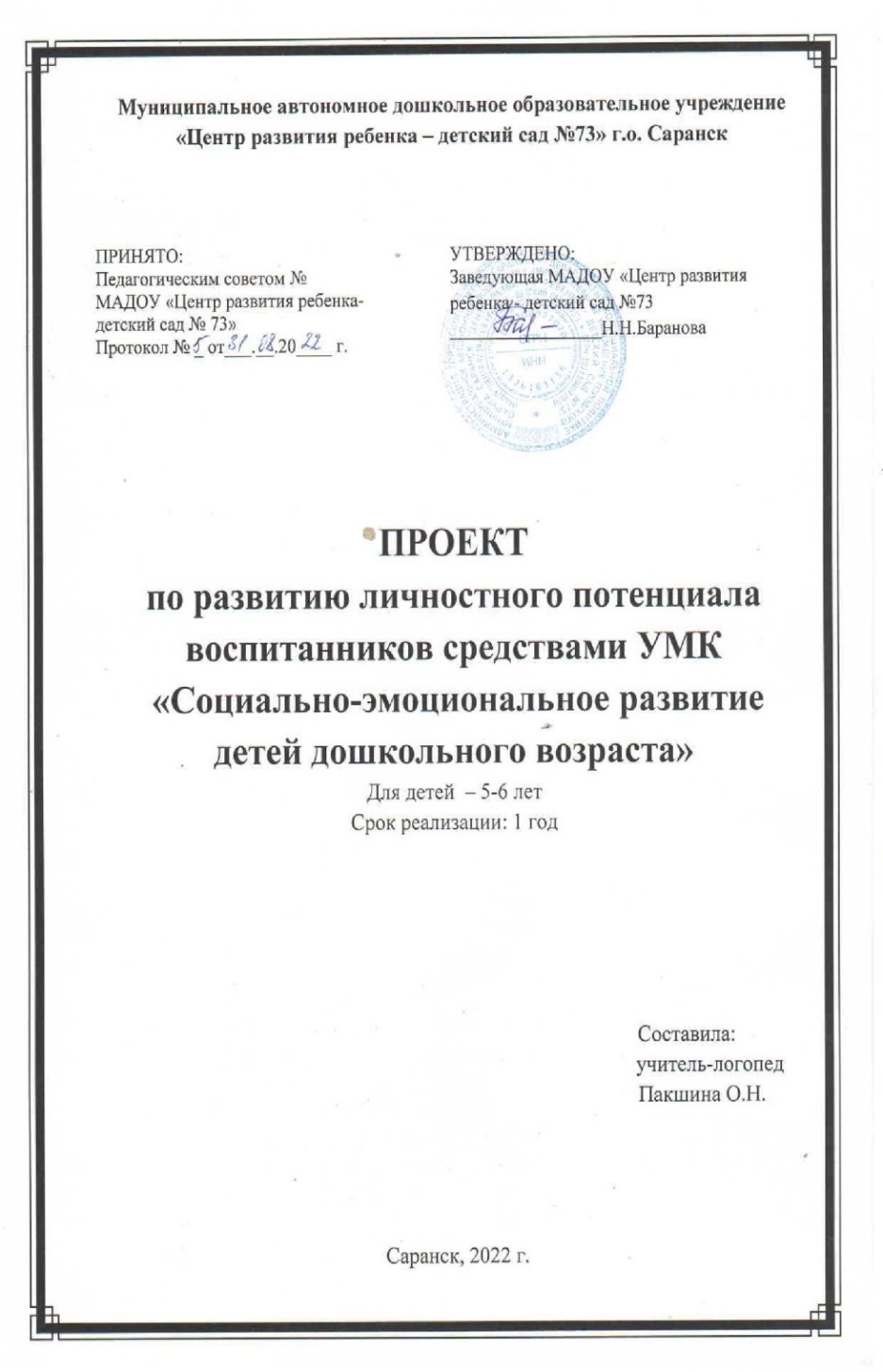 Участие детей в заочных олимпиадах, открытых конкурсах, конференциях, выставках, турнирах, соревнованиях
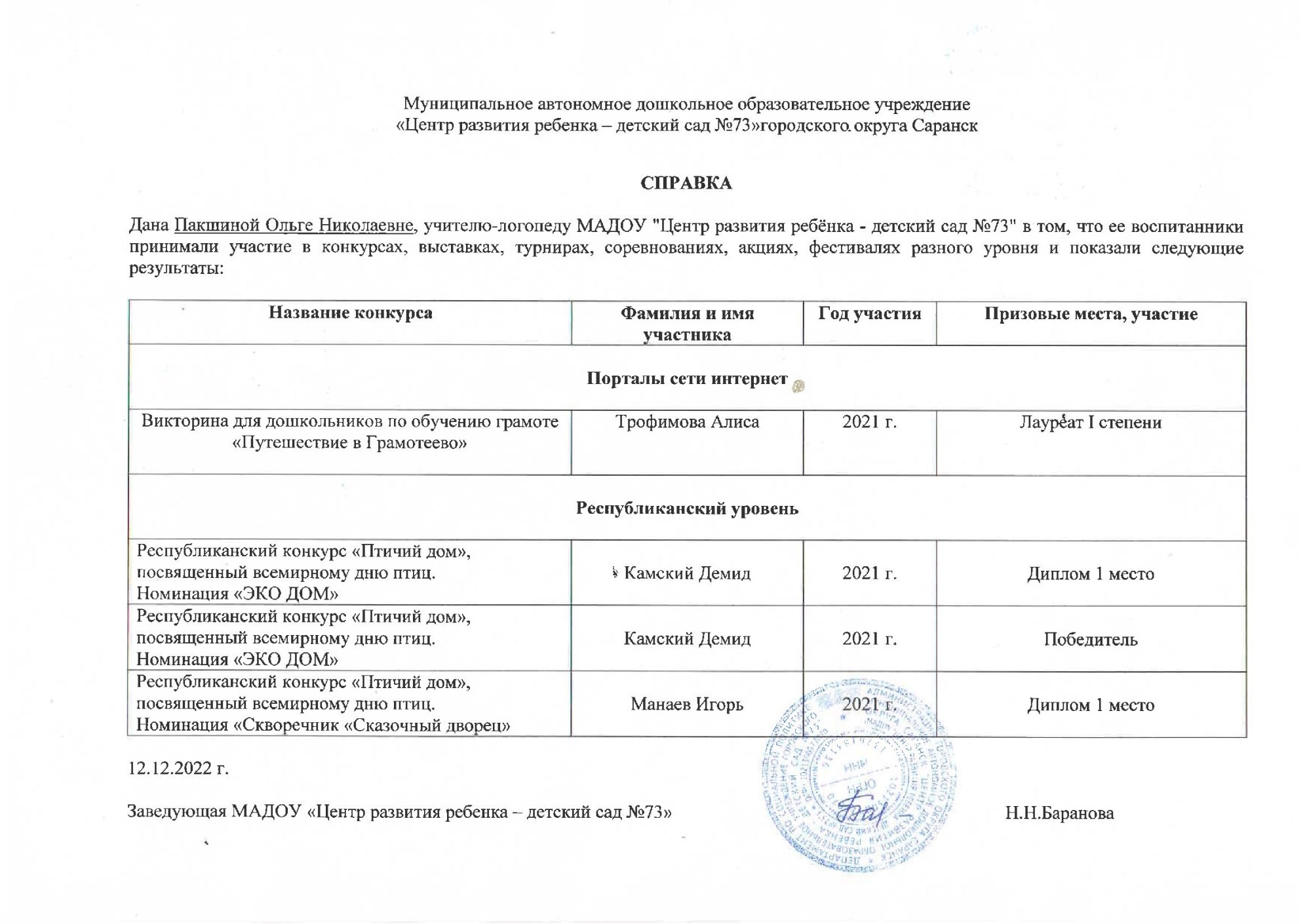 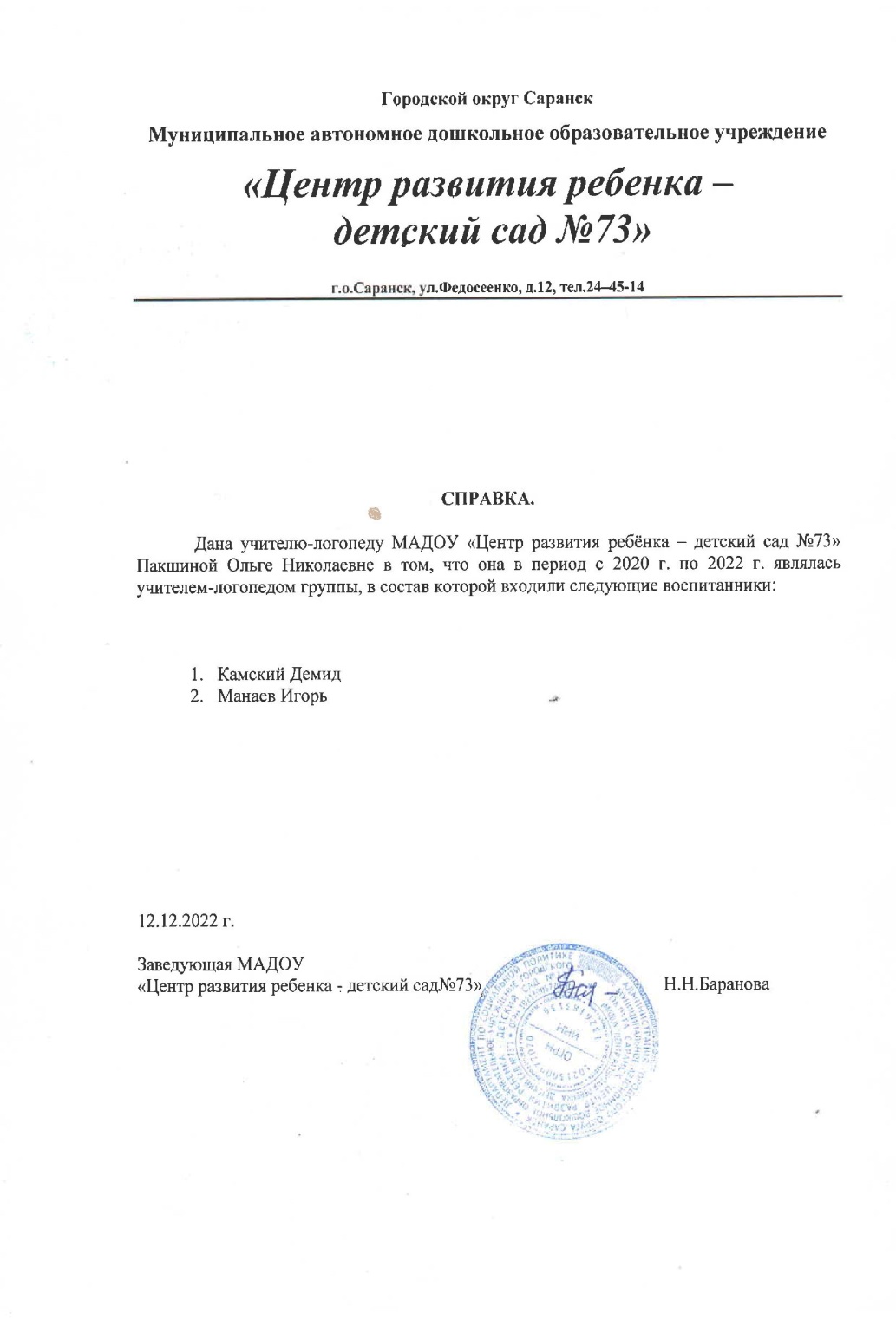 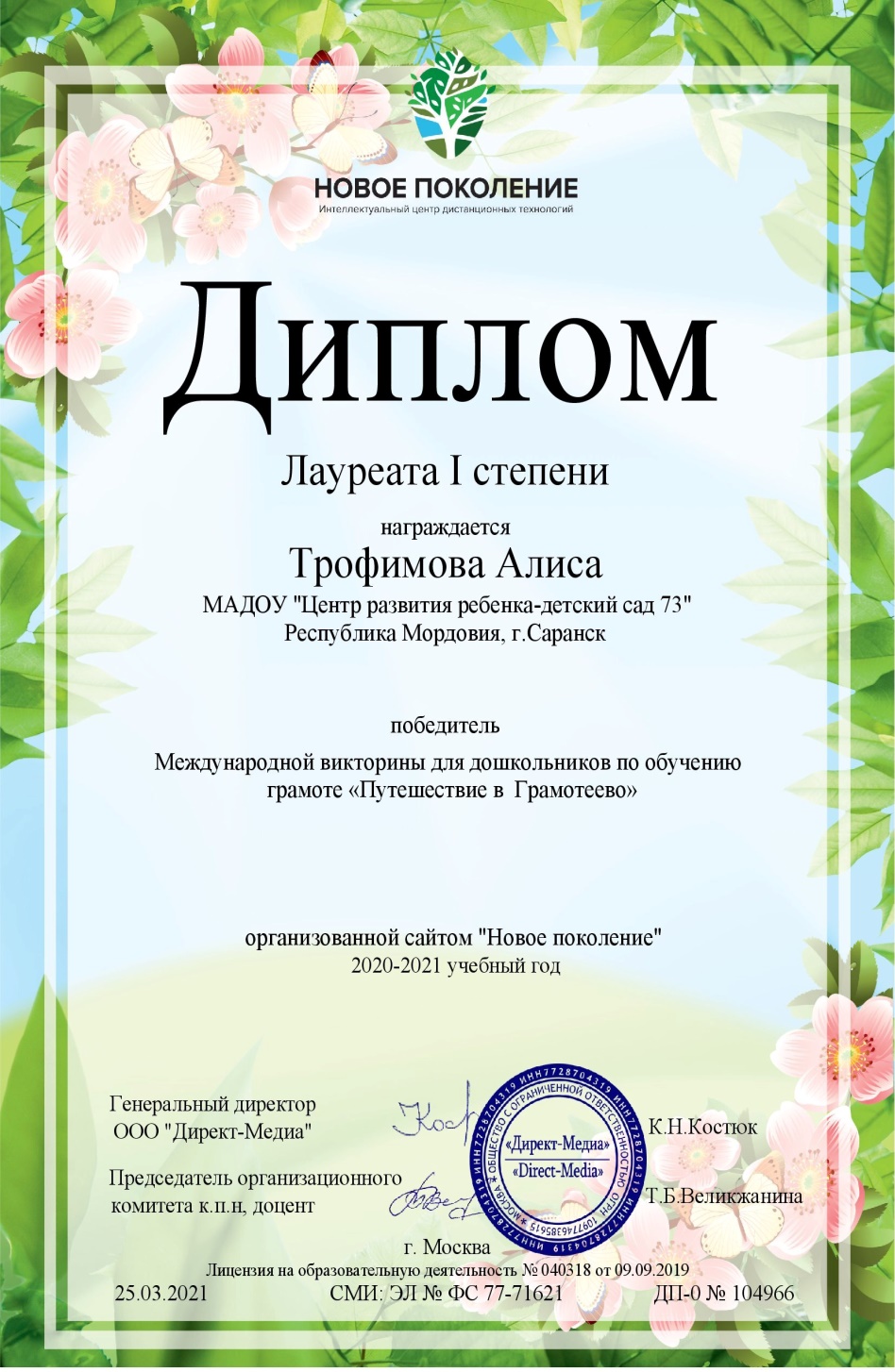 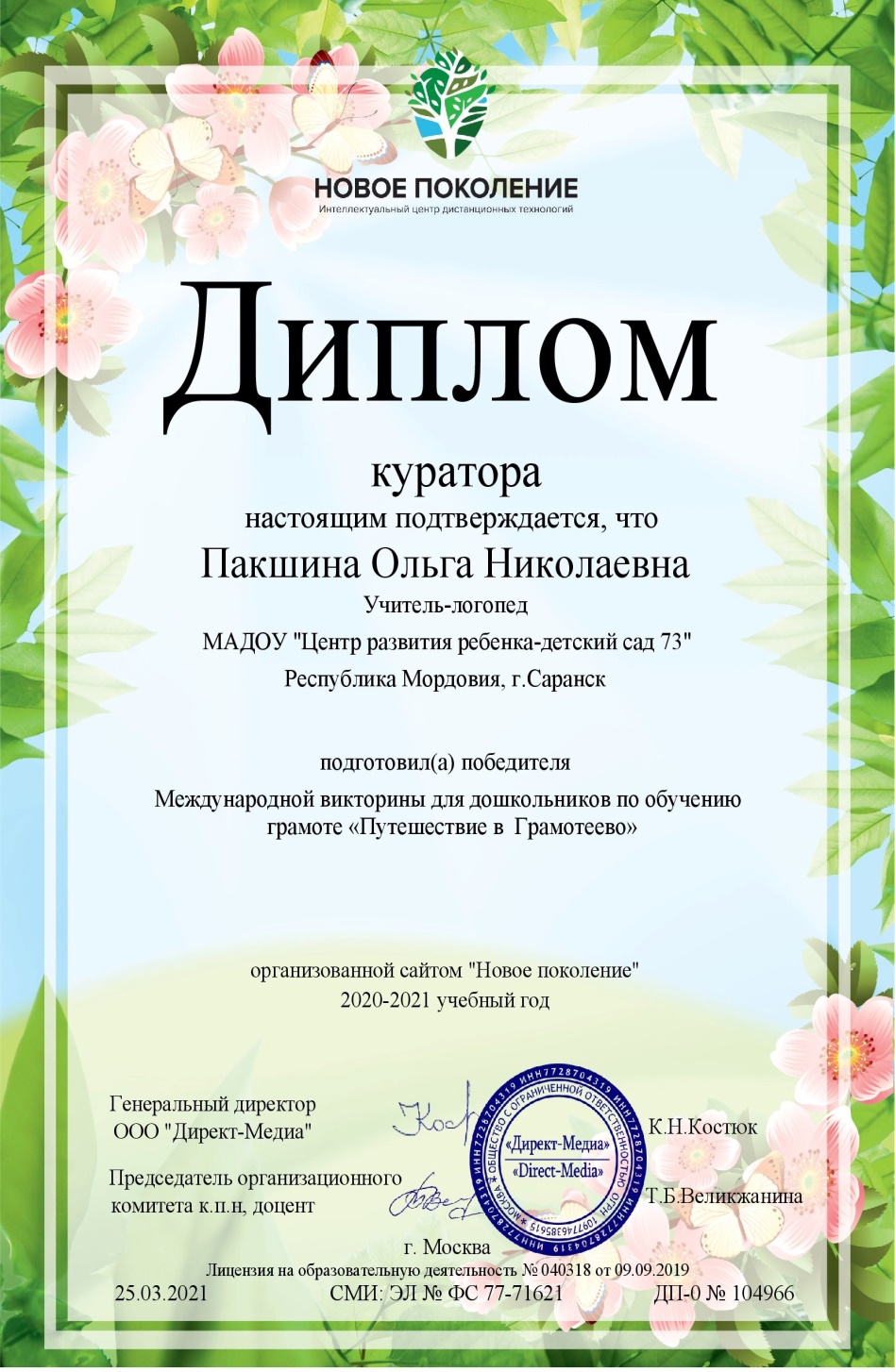 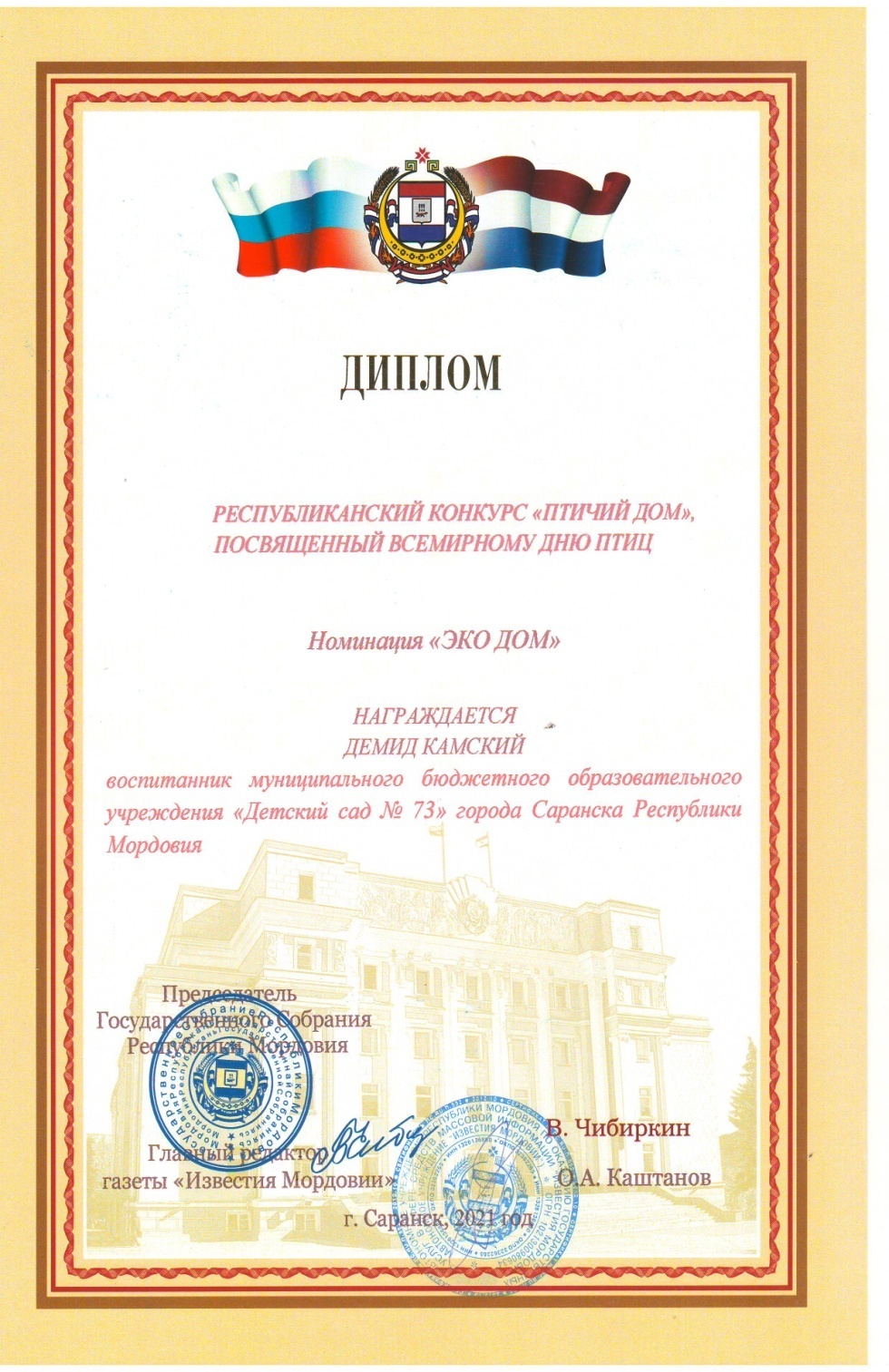 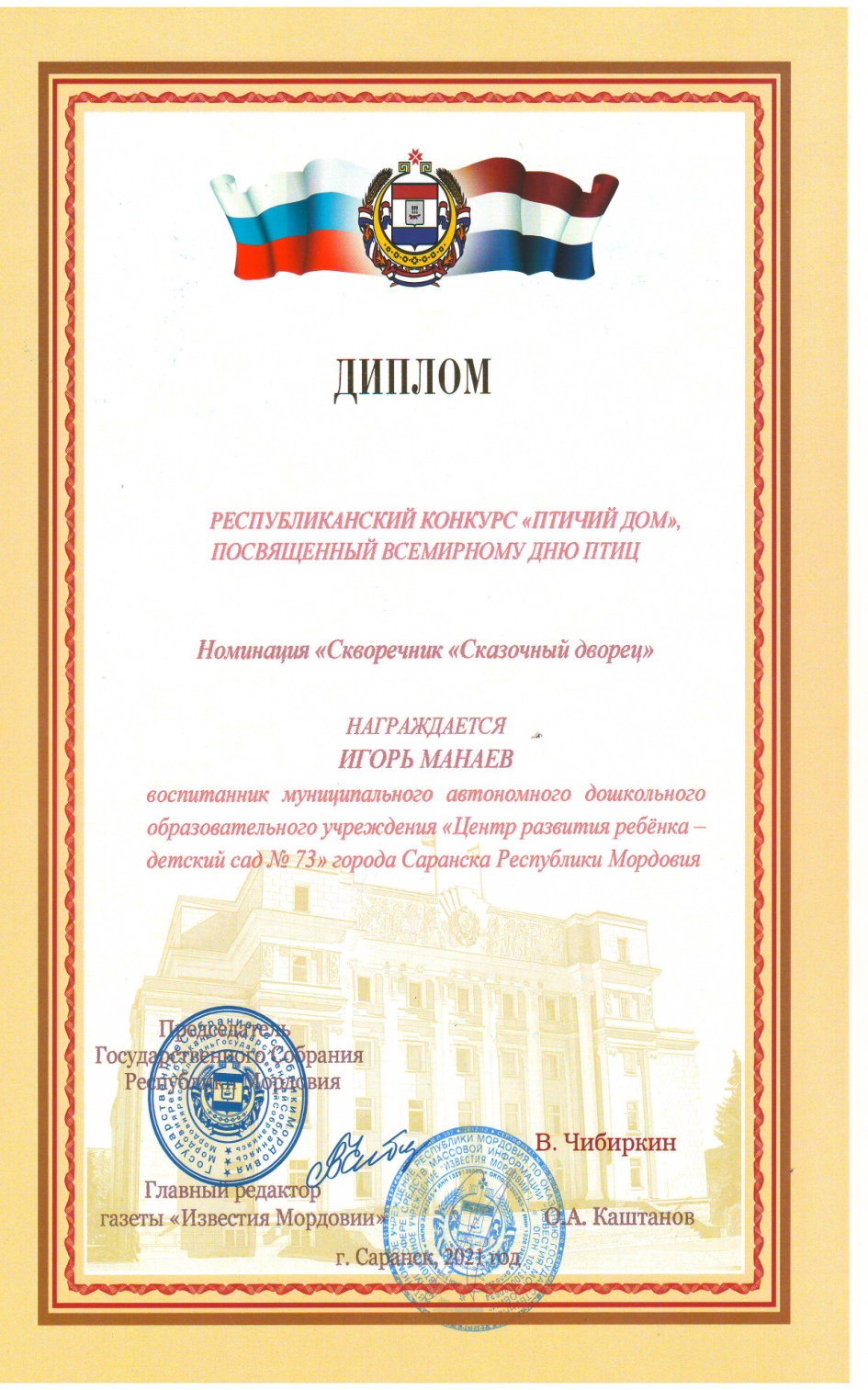 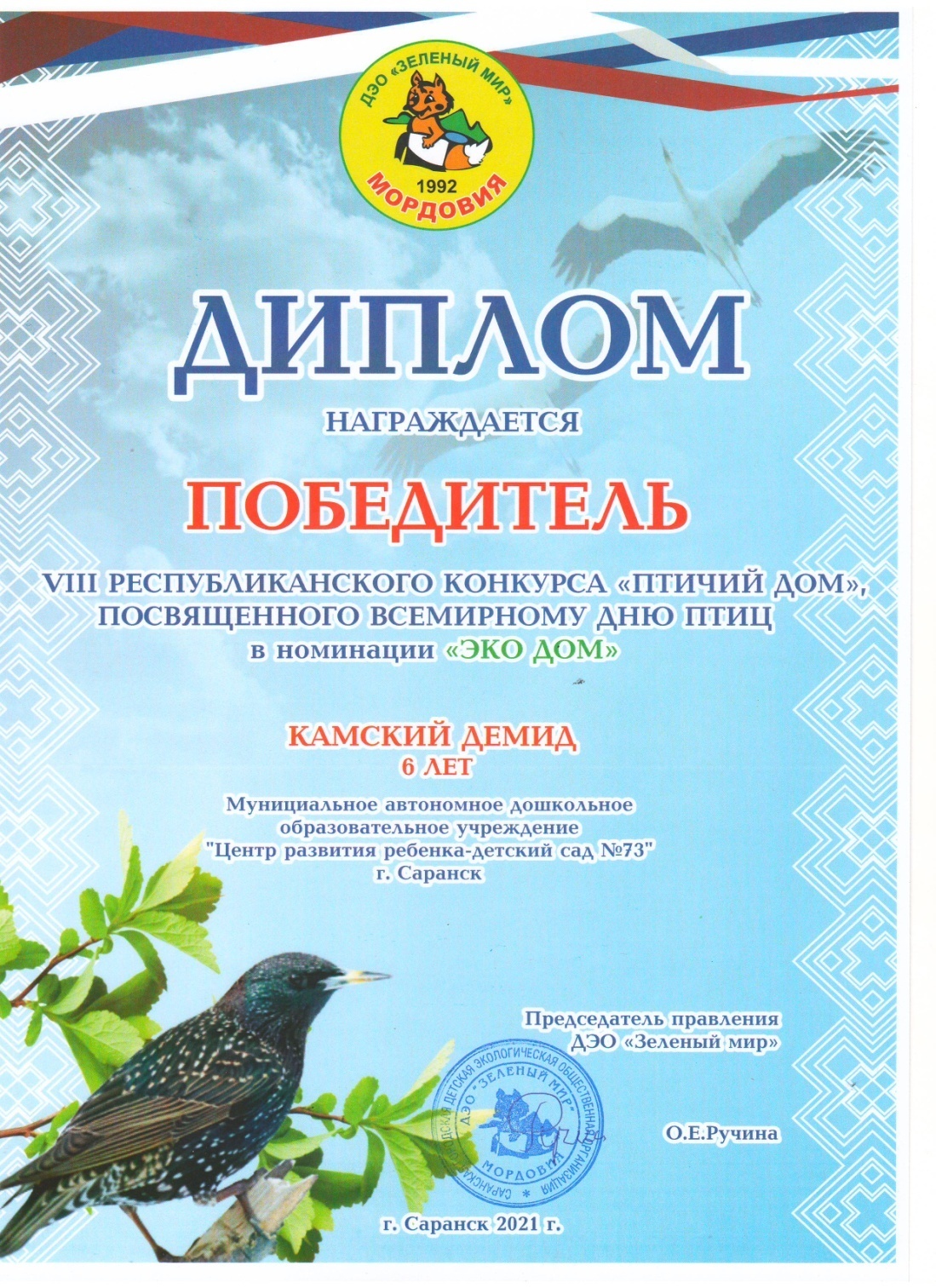 Наличие публикаций
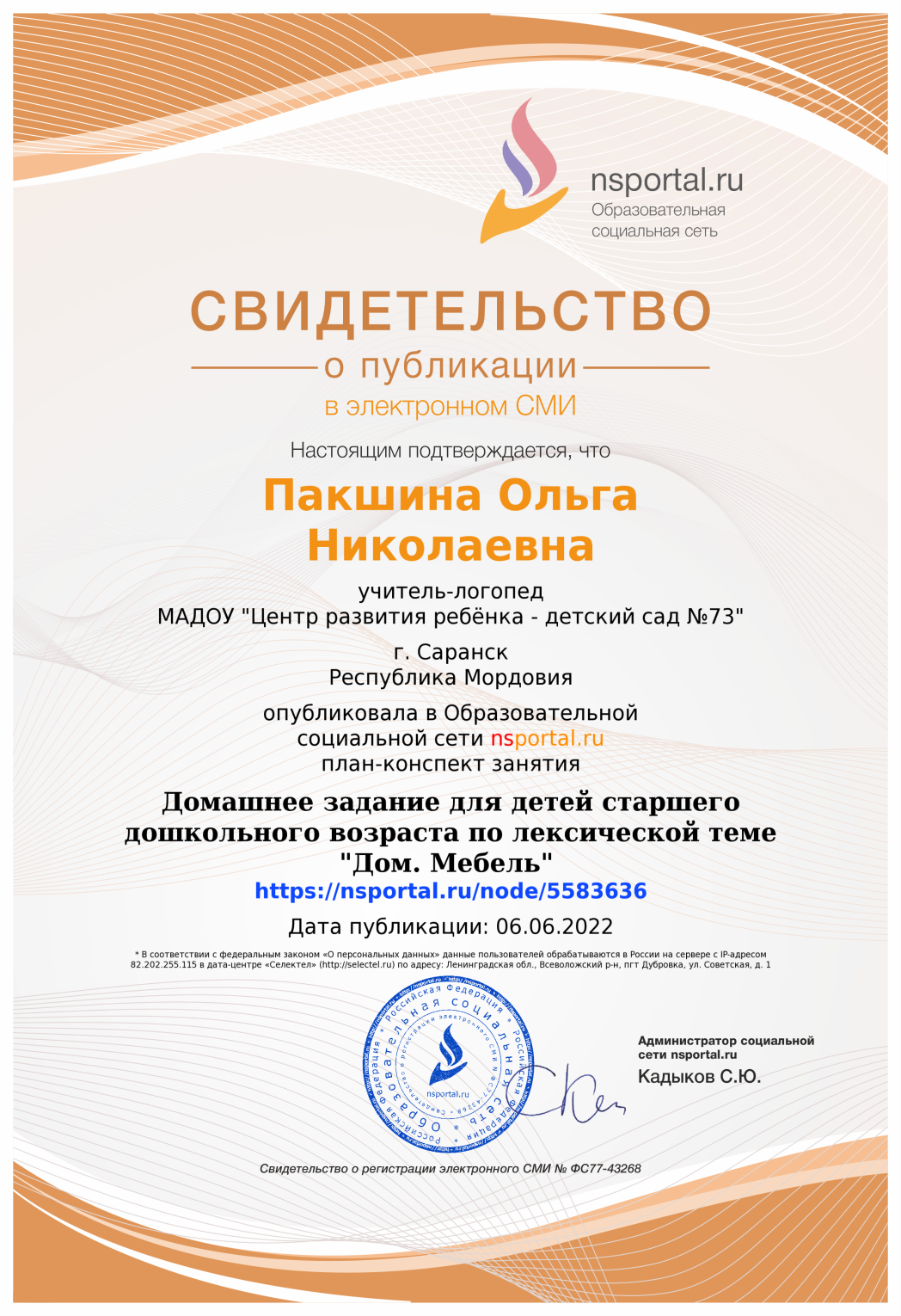 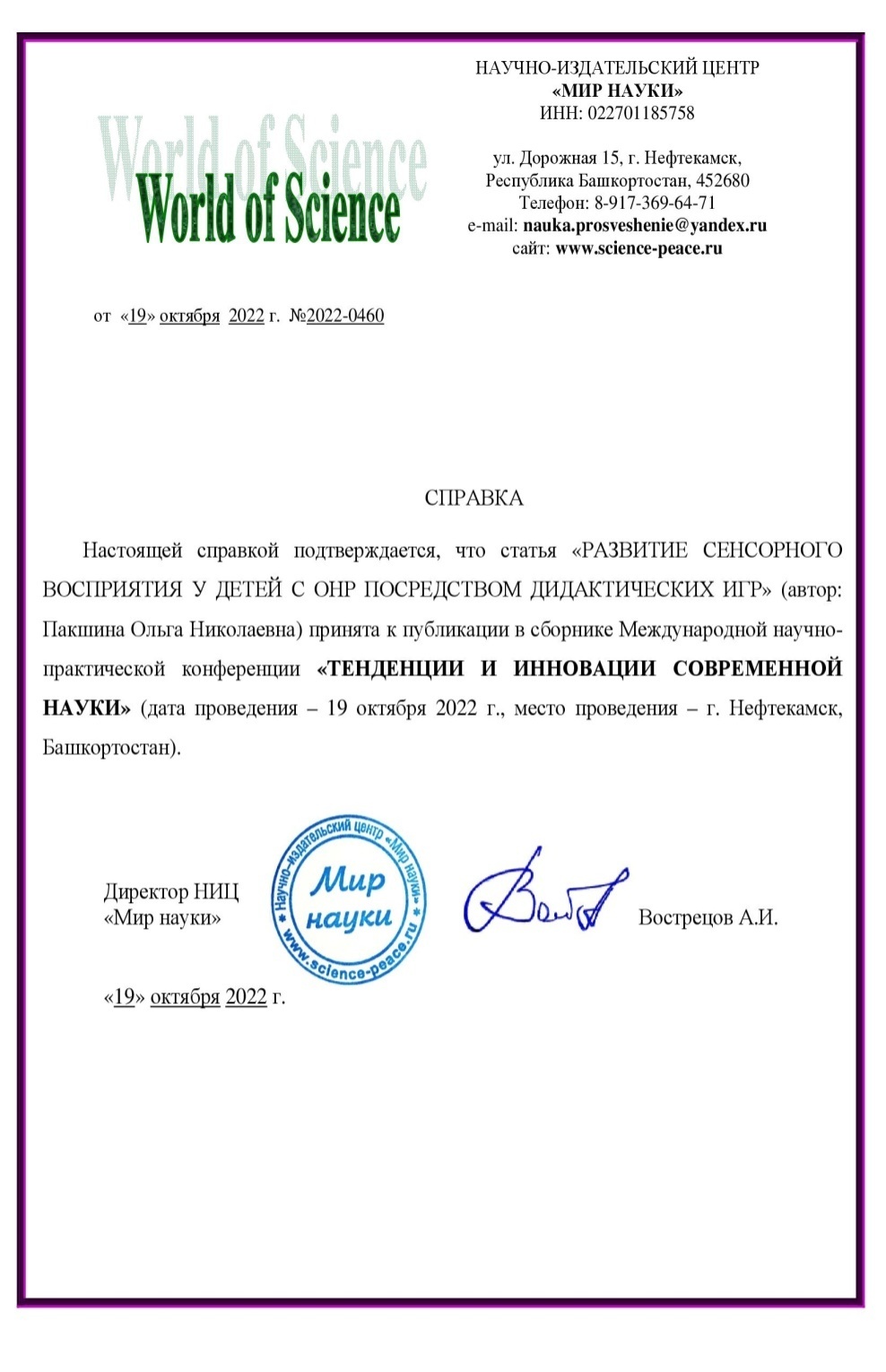 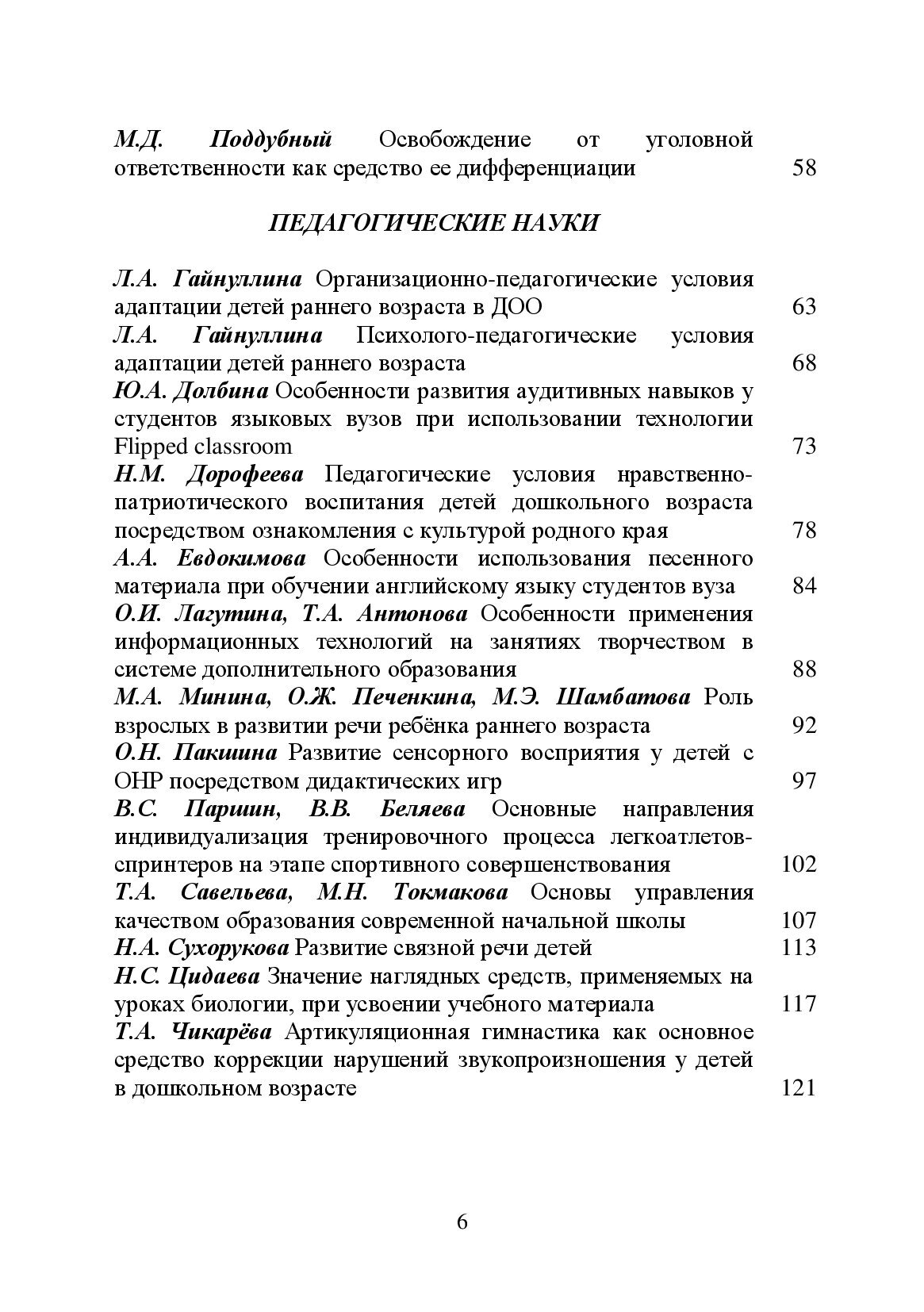 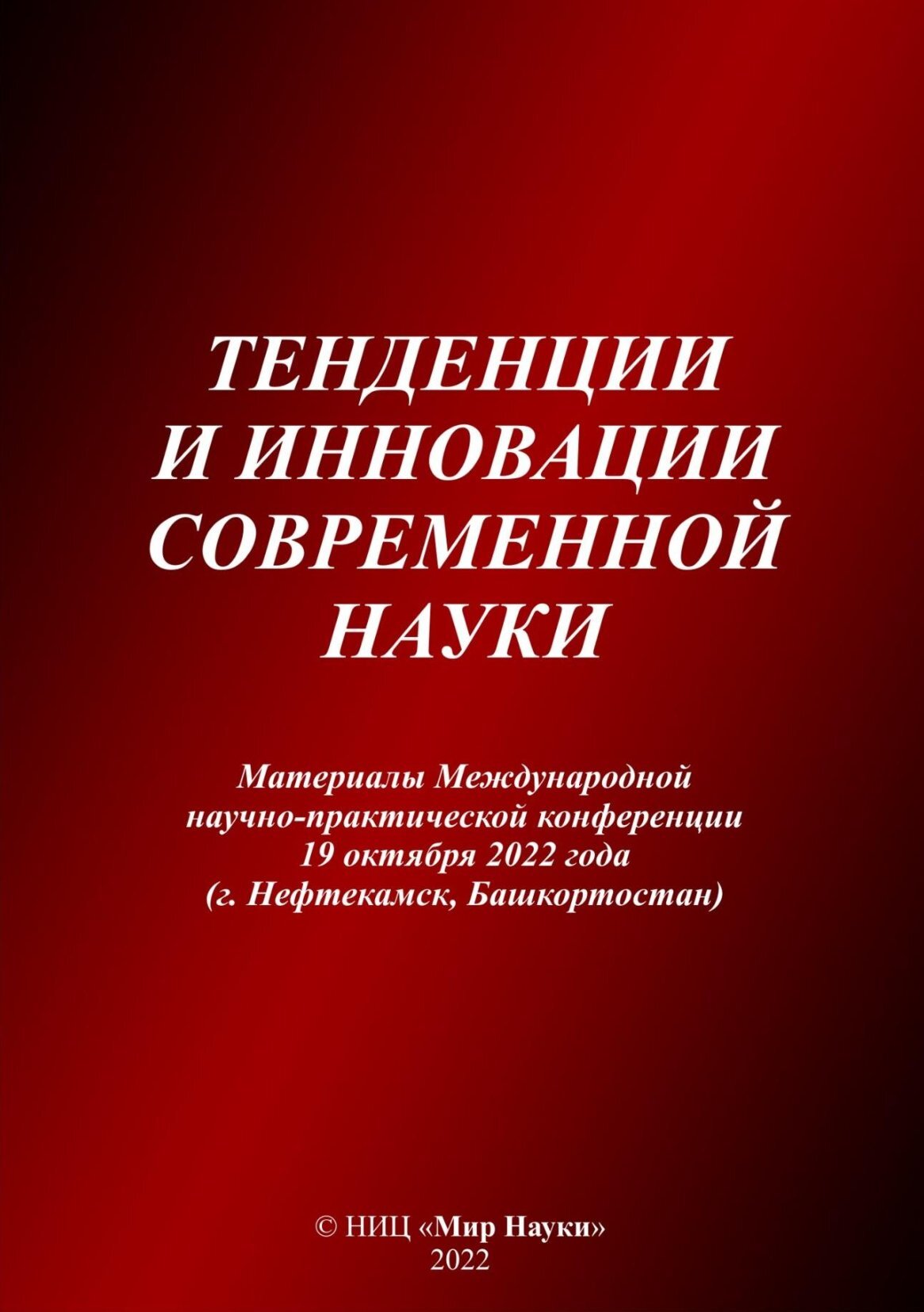 Выступления на заседаниях методических советов, научно-практических конференциях, педагогических чтениях, семинарах, секциях, форумах, радиопередачах.
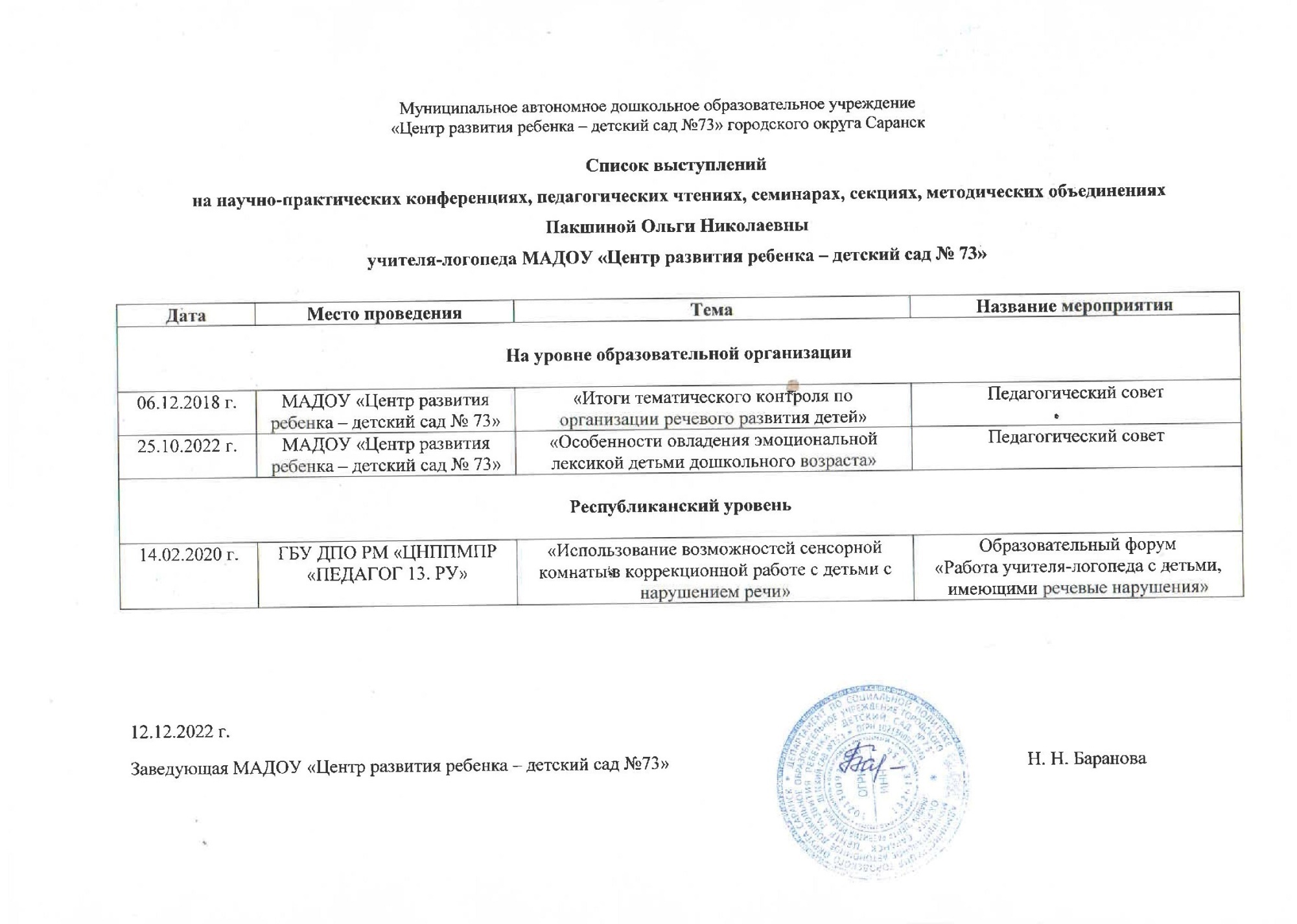 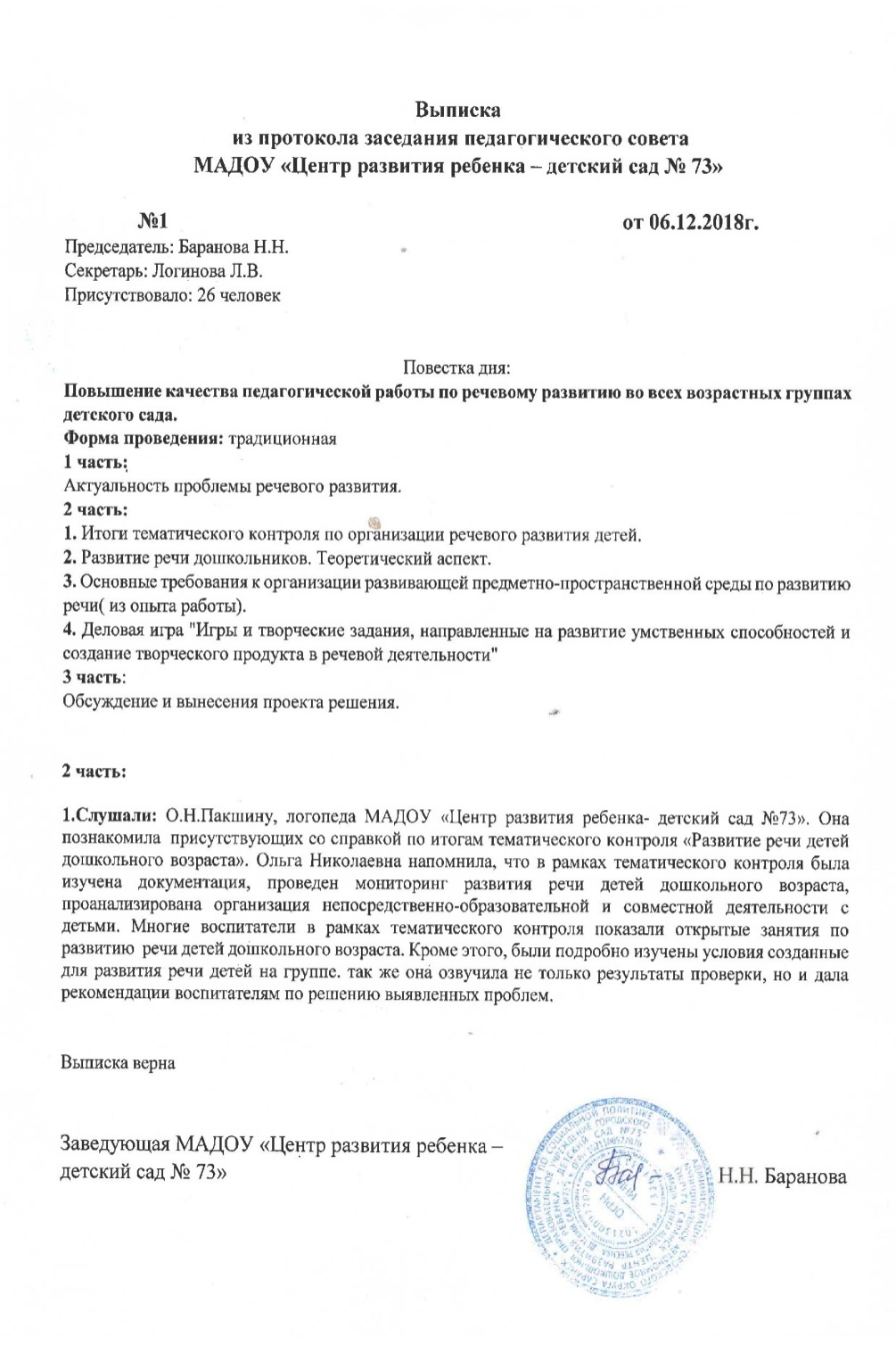 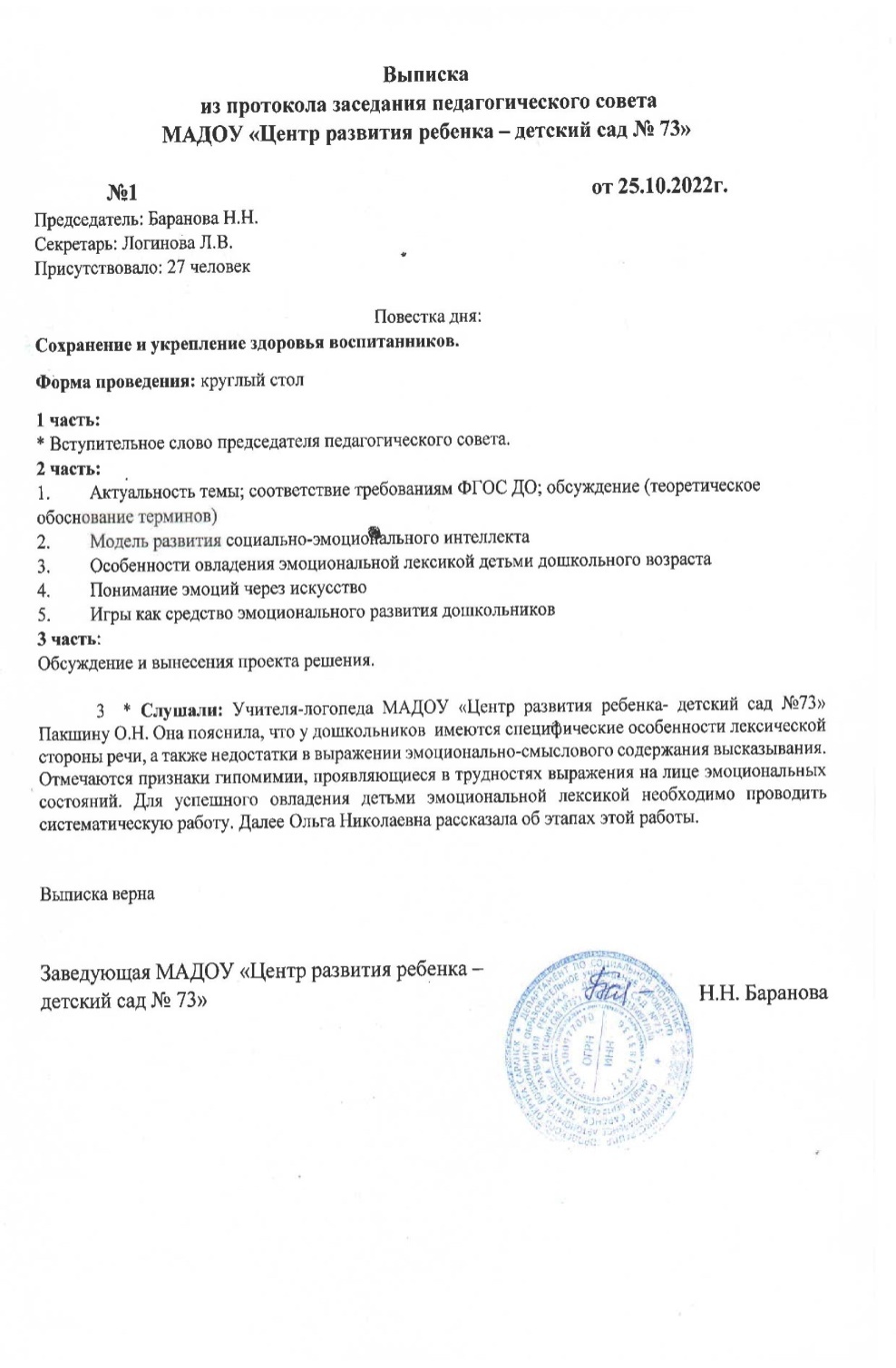 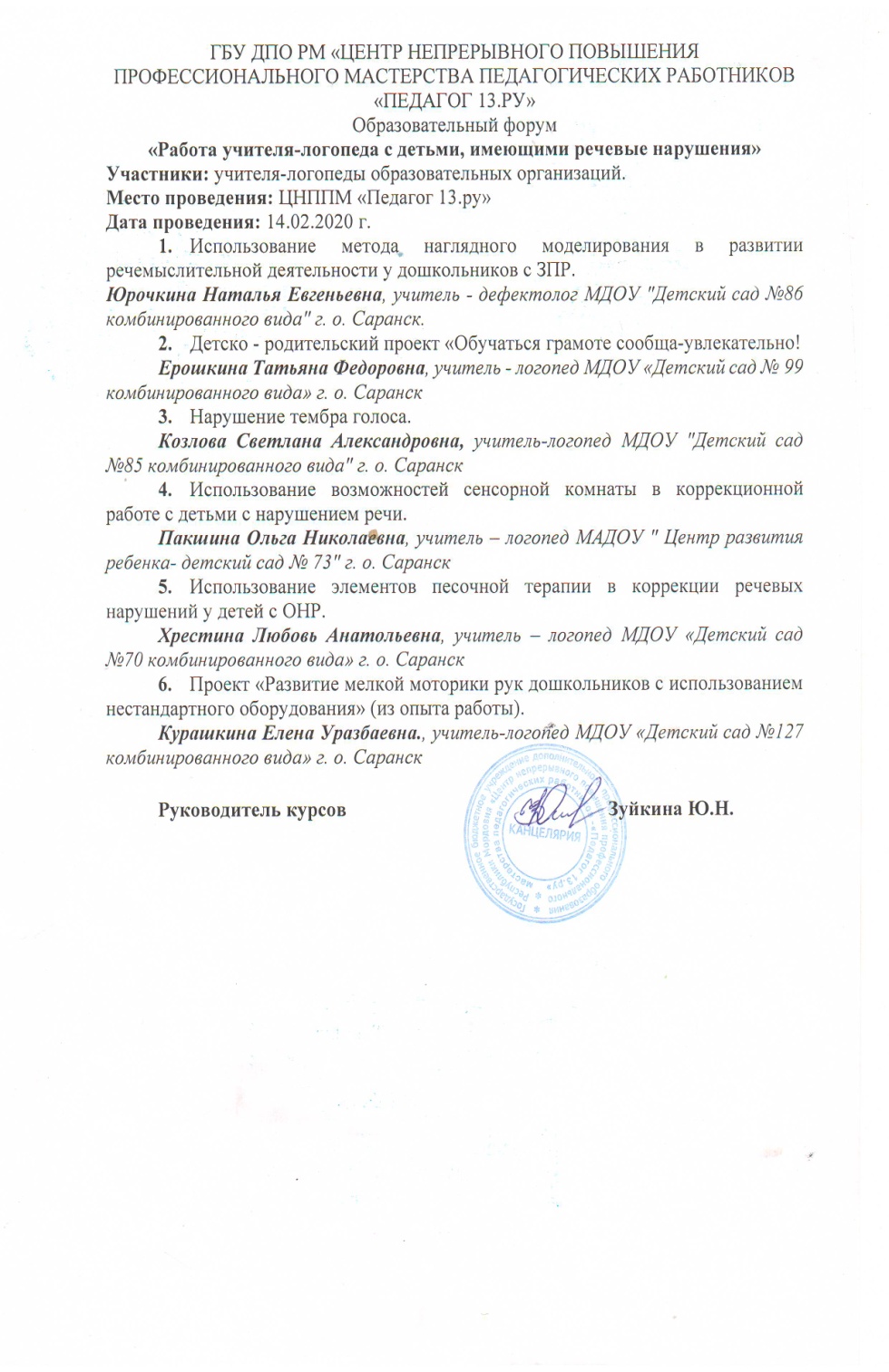 Проведение открытых занятий, мастер-классов, мероприятий
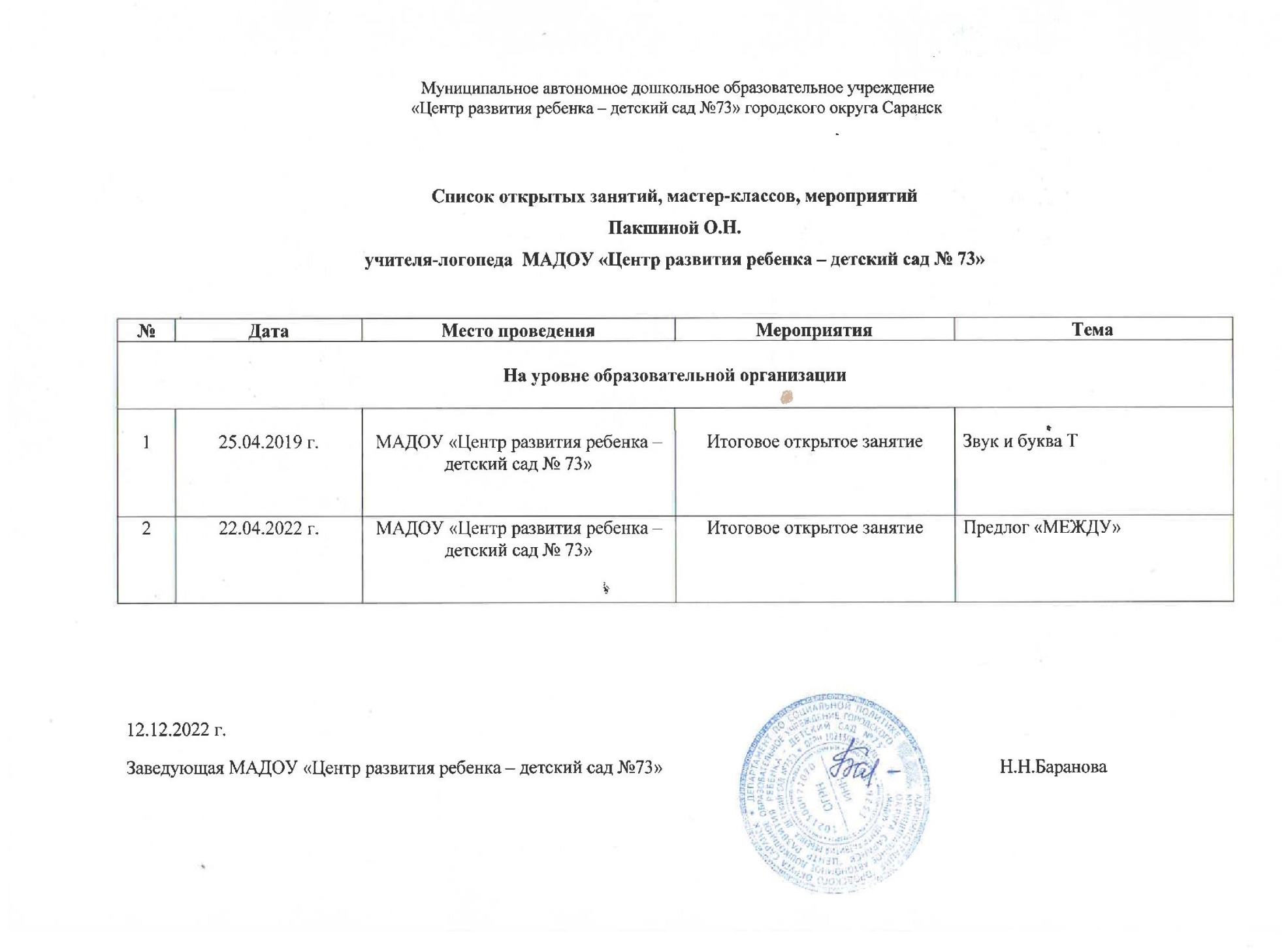 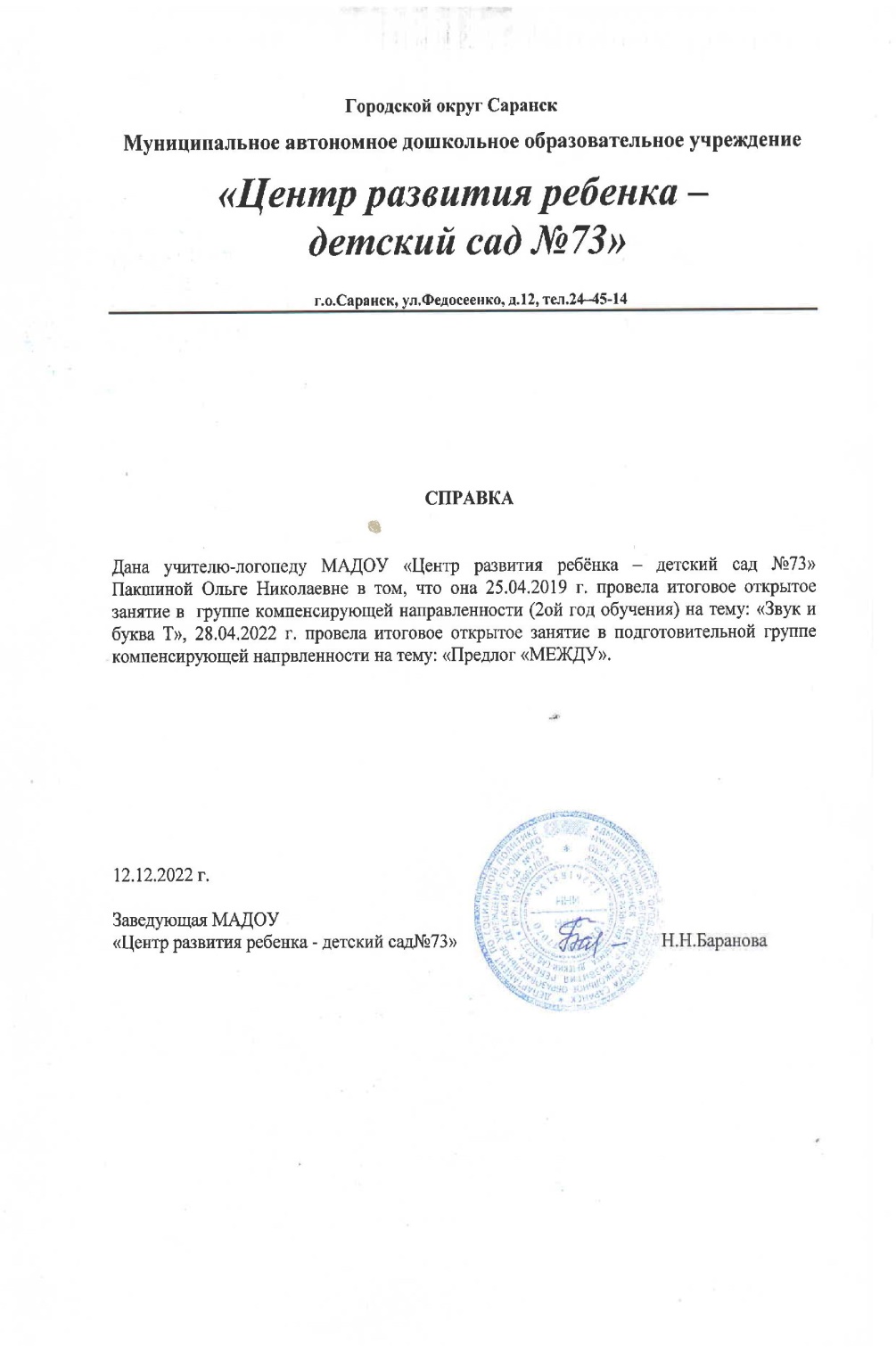 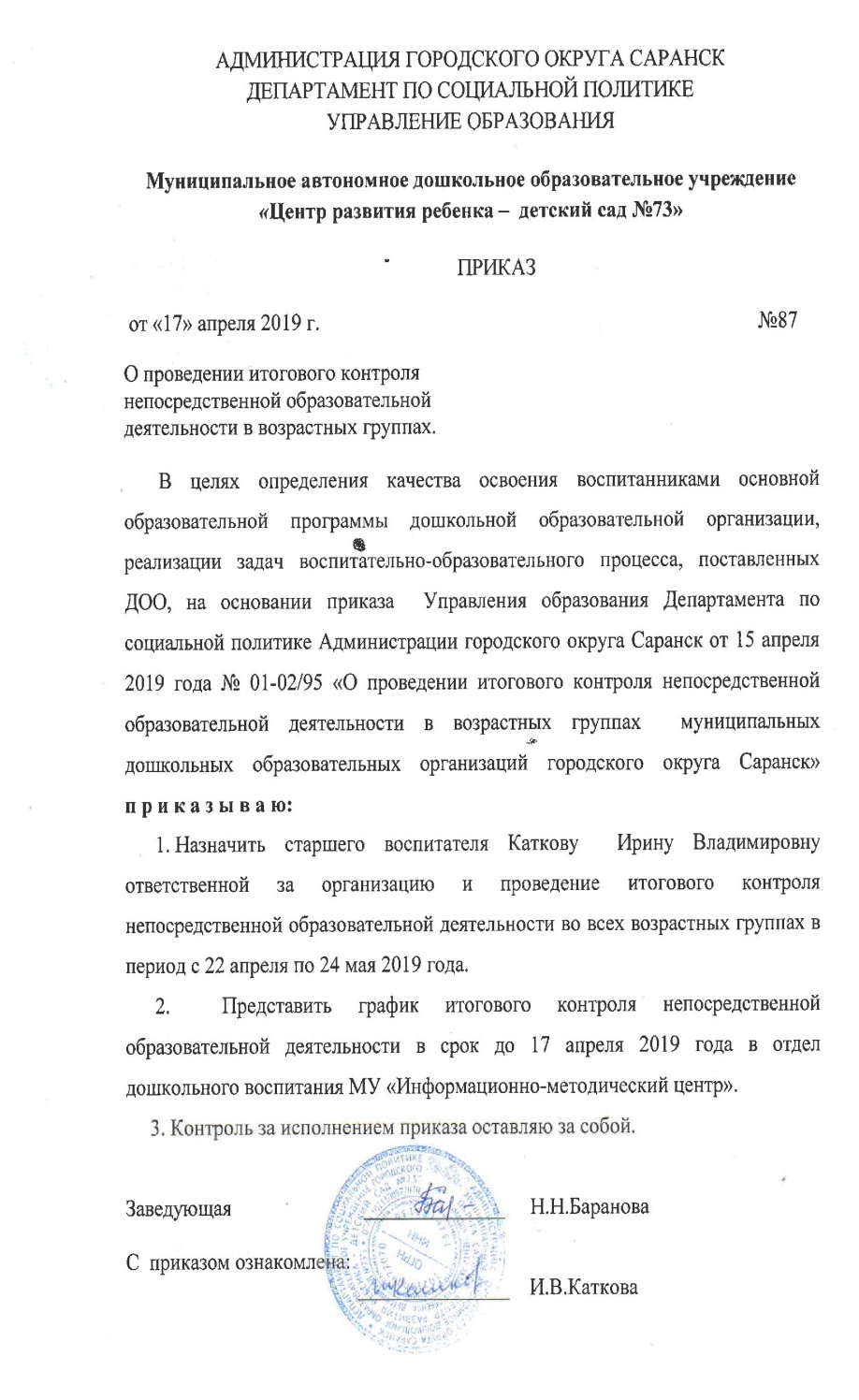 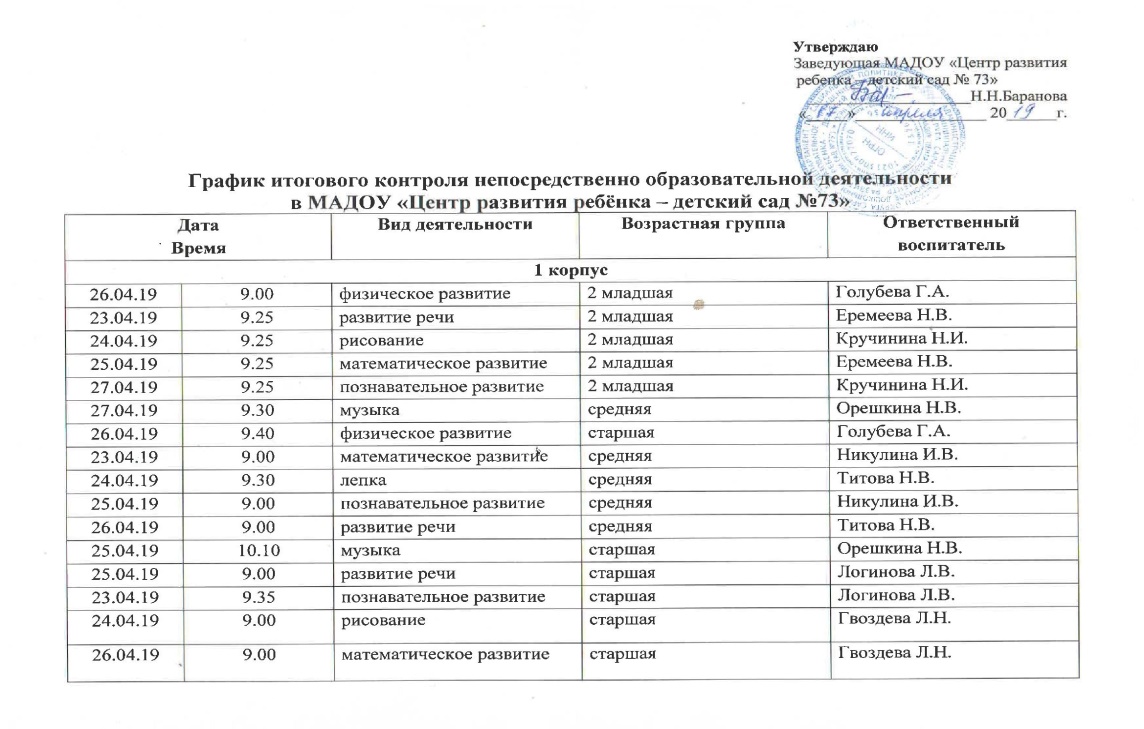 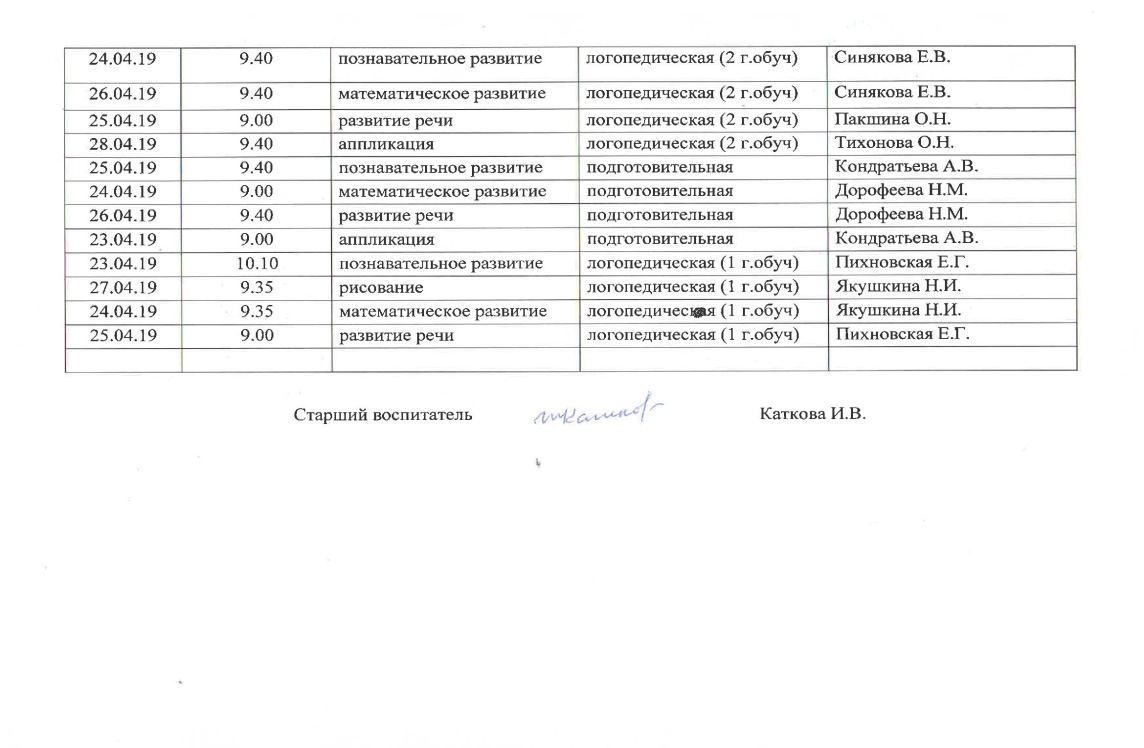 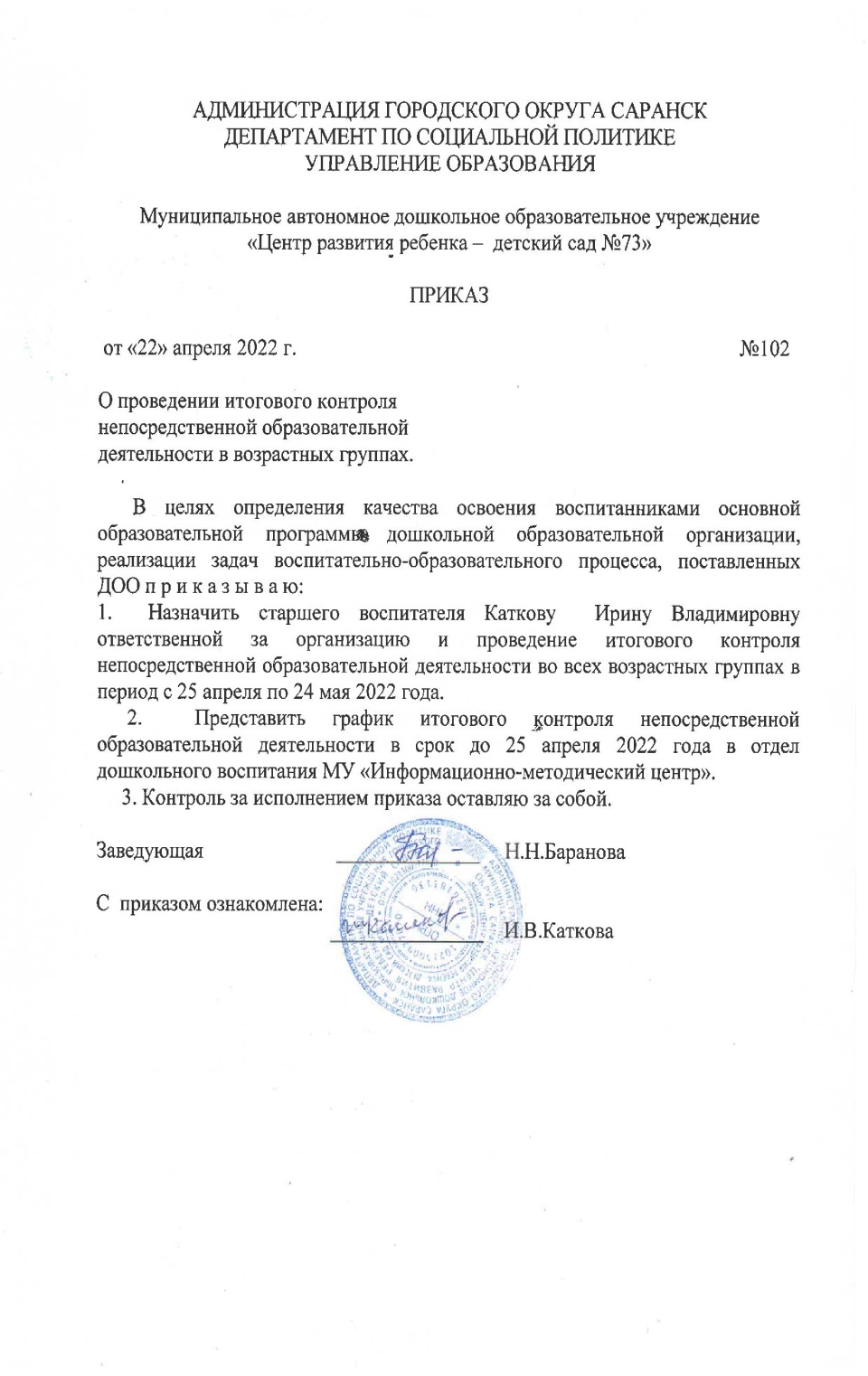 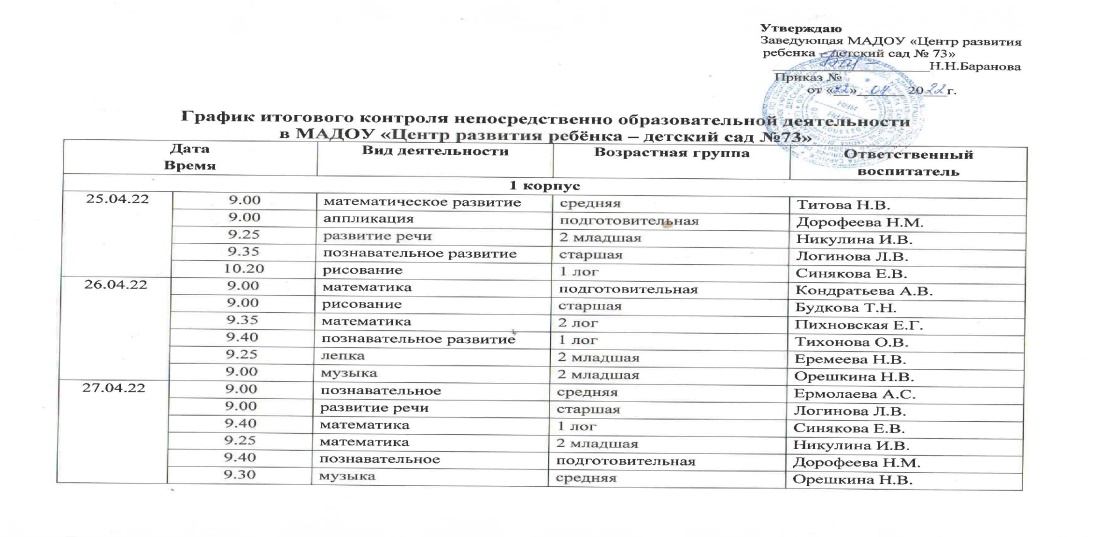 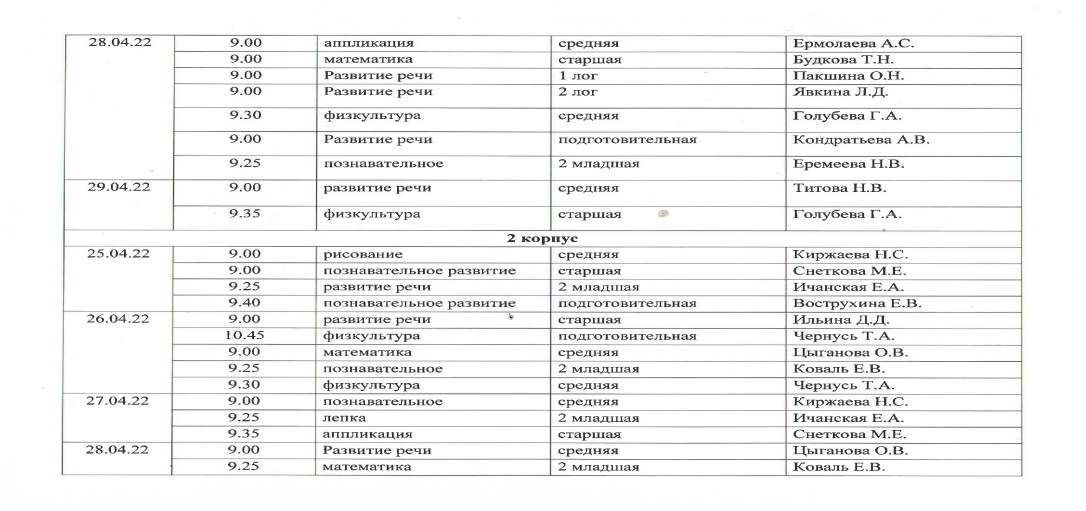 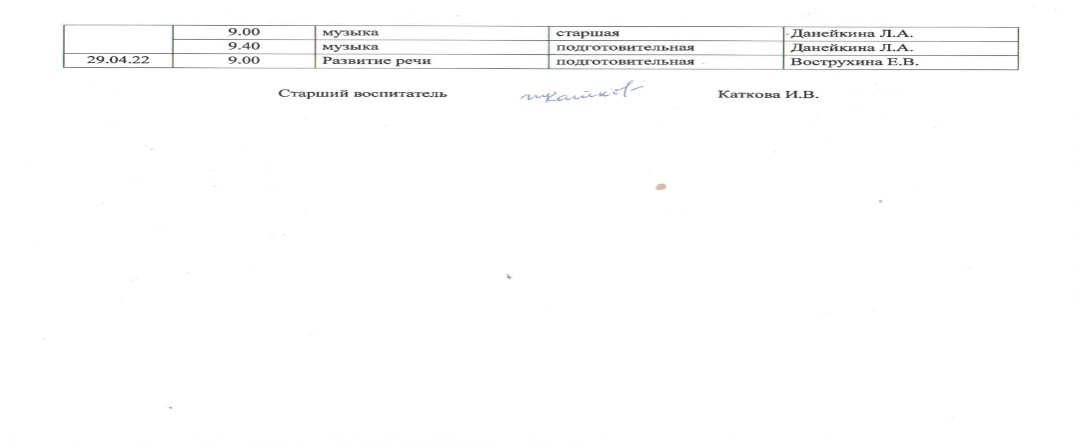 Общественно-педагогическая активность педагога: участие в работе педагогических сообществ, комиссиях, в жюри конкурсов.
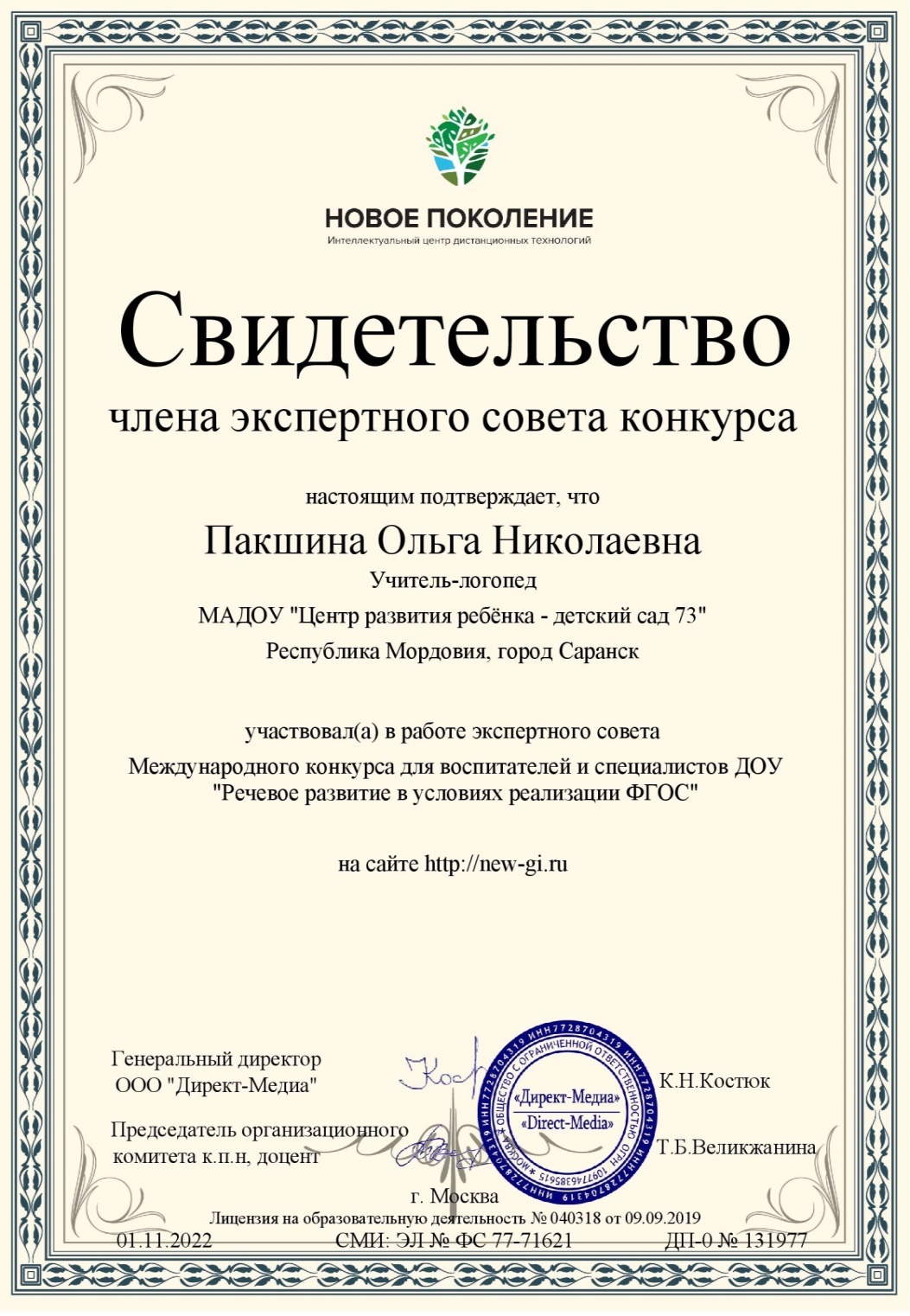 Участие педагога в профессиональных конкурсах
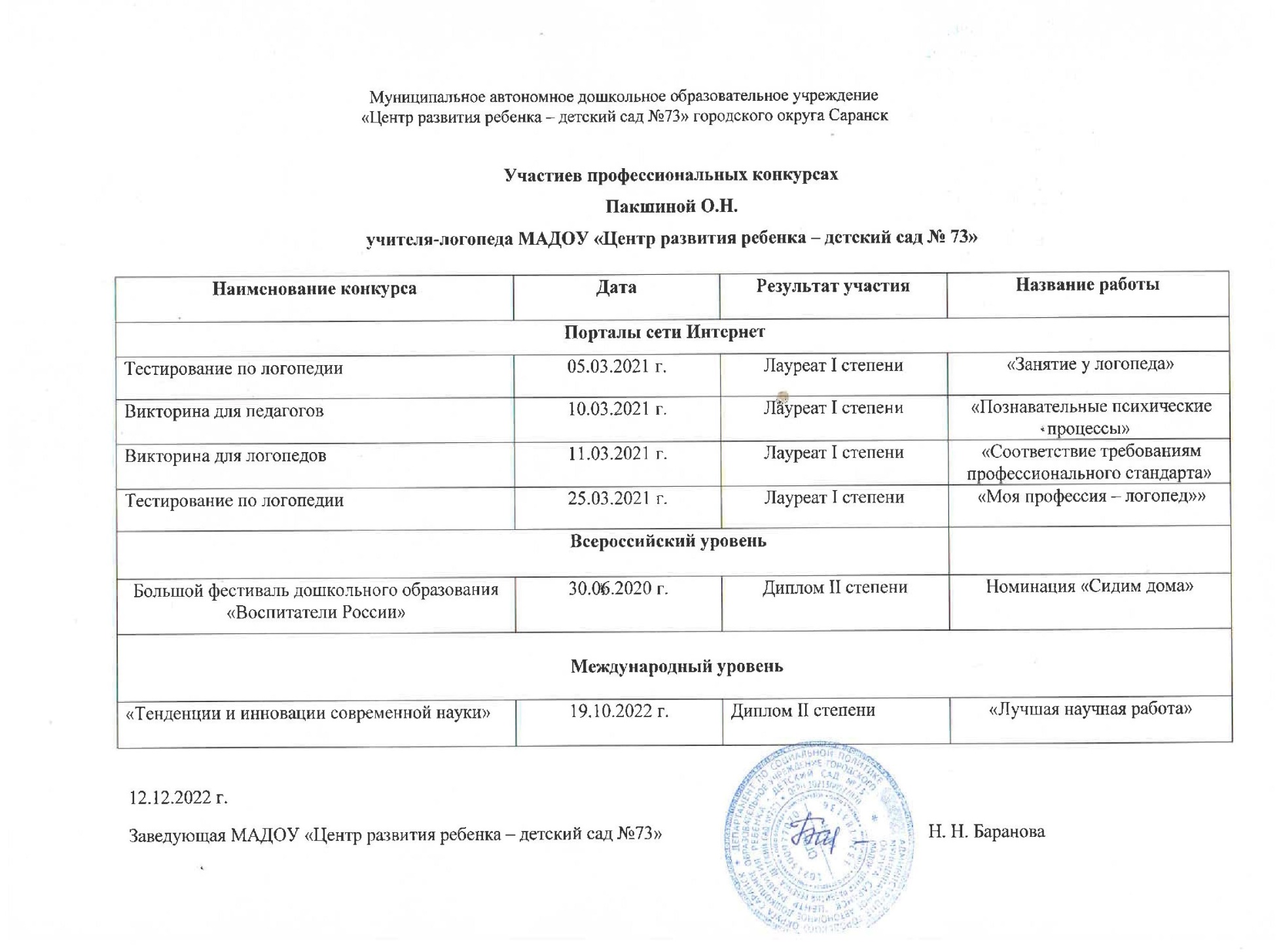 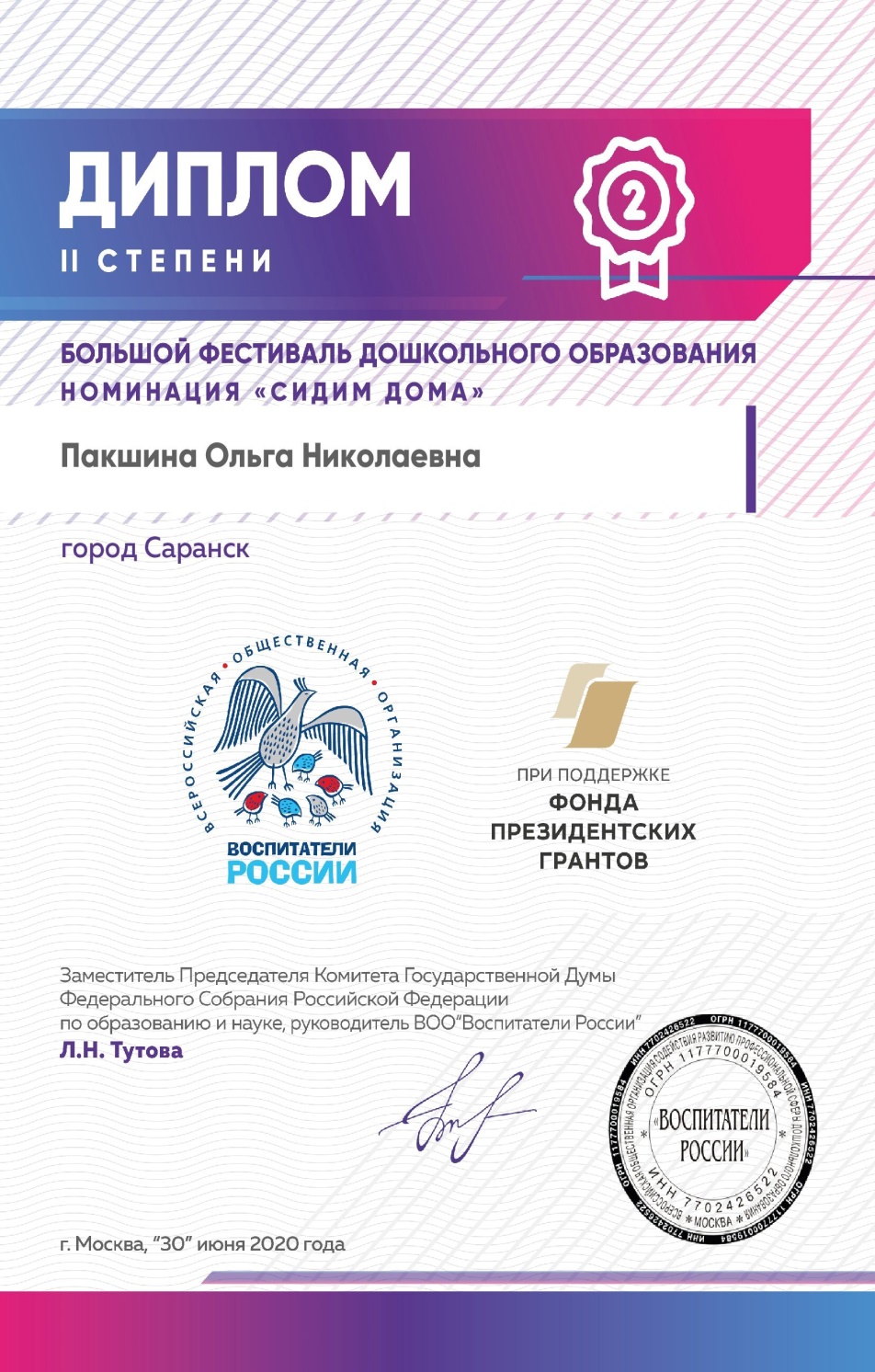 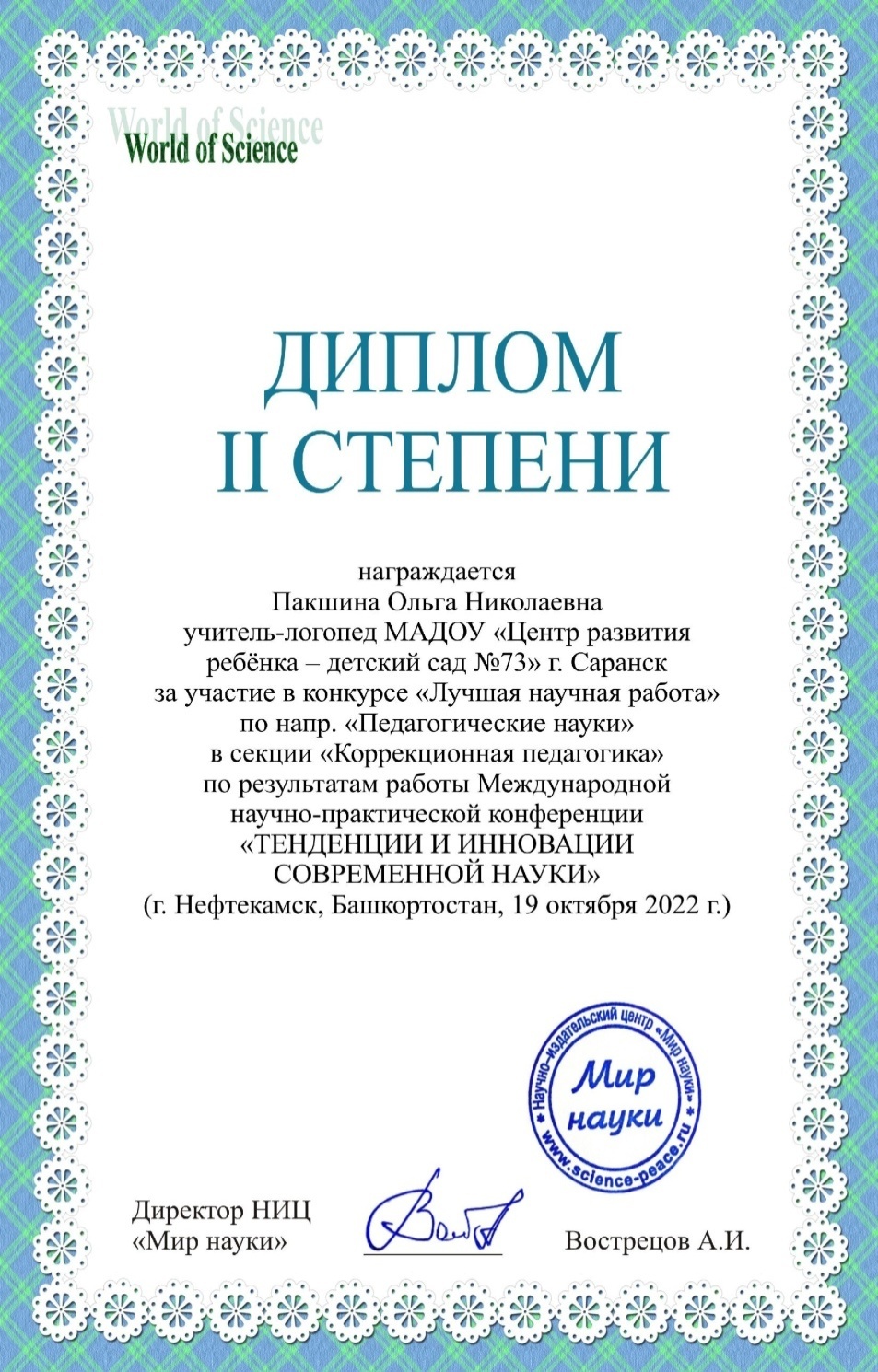 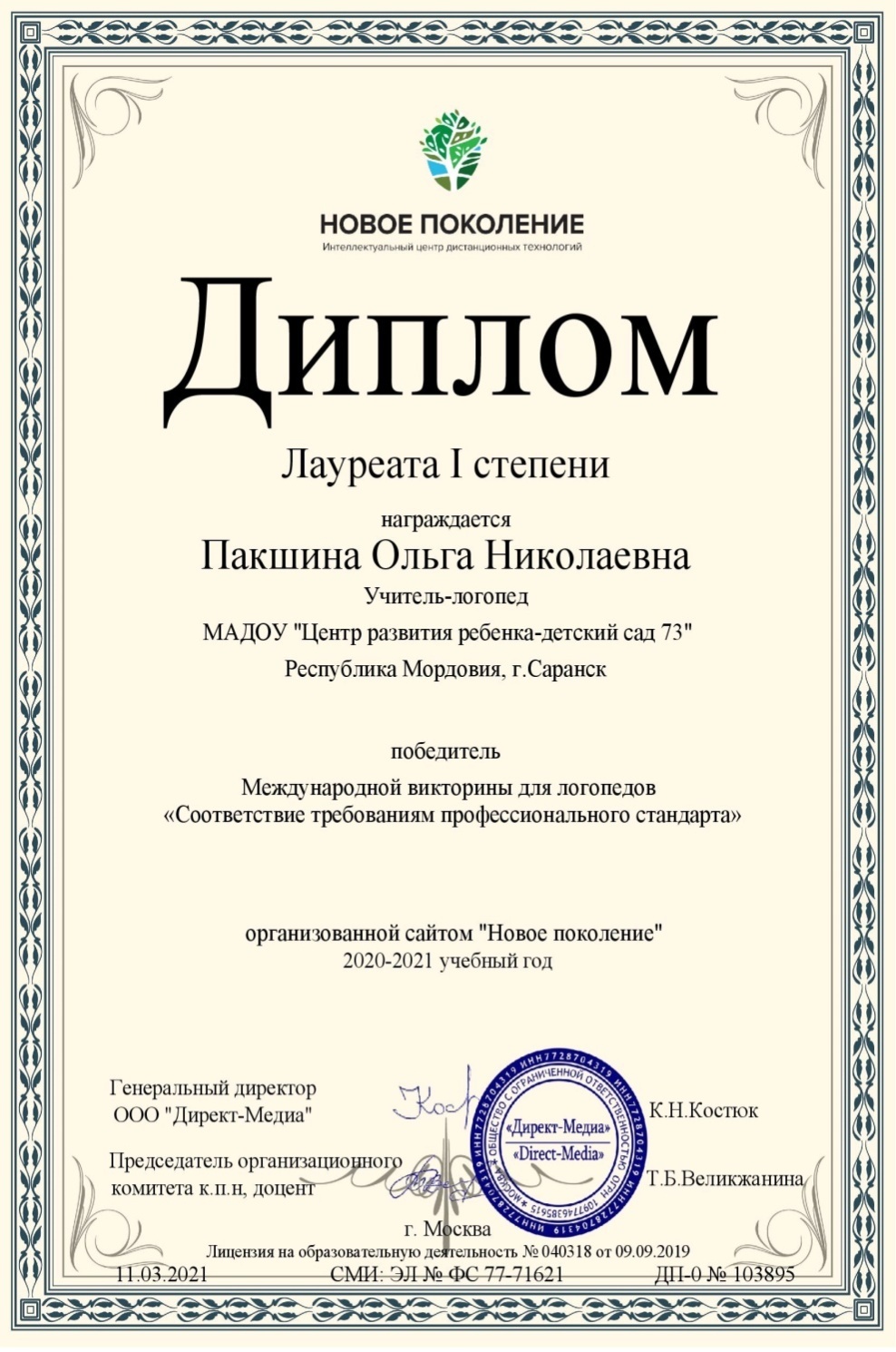 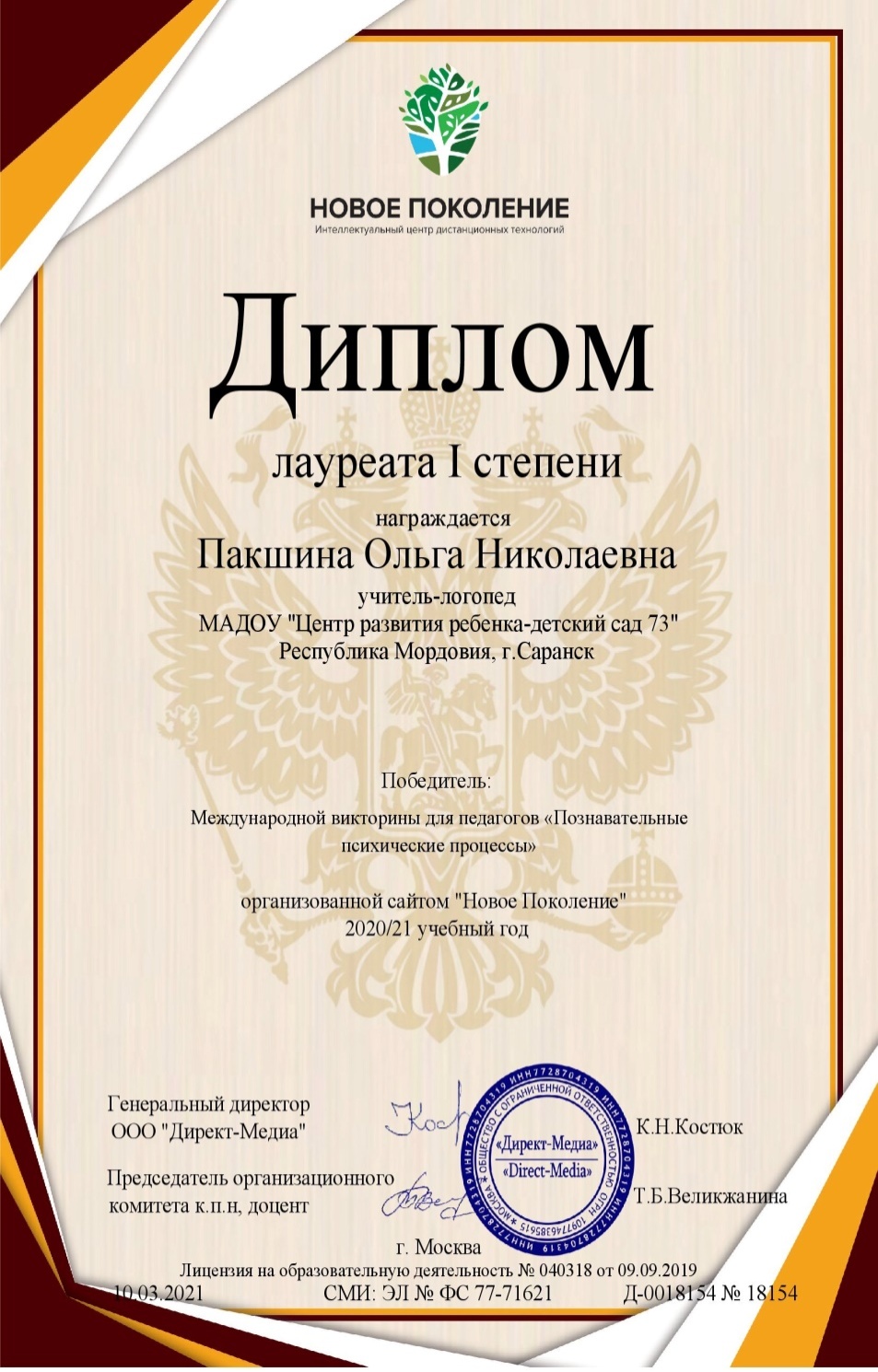 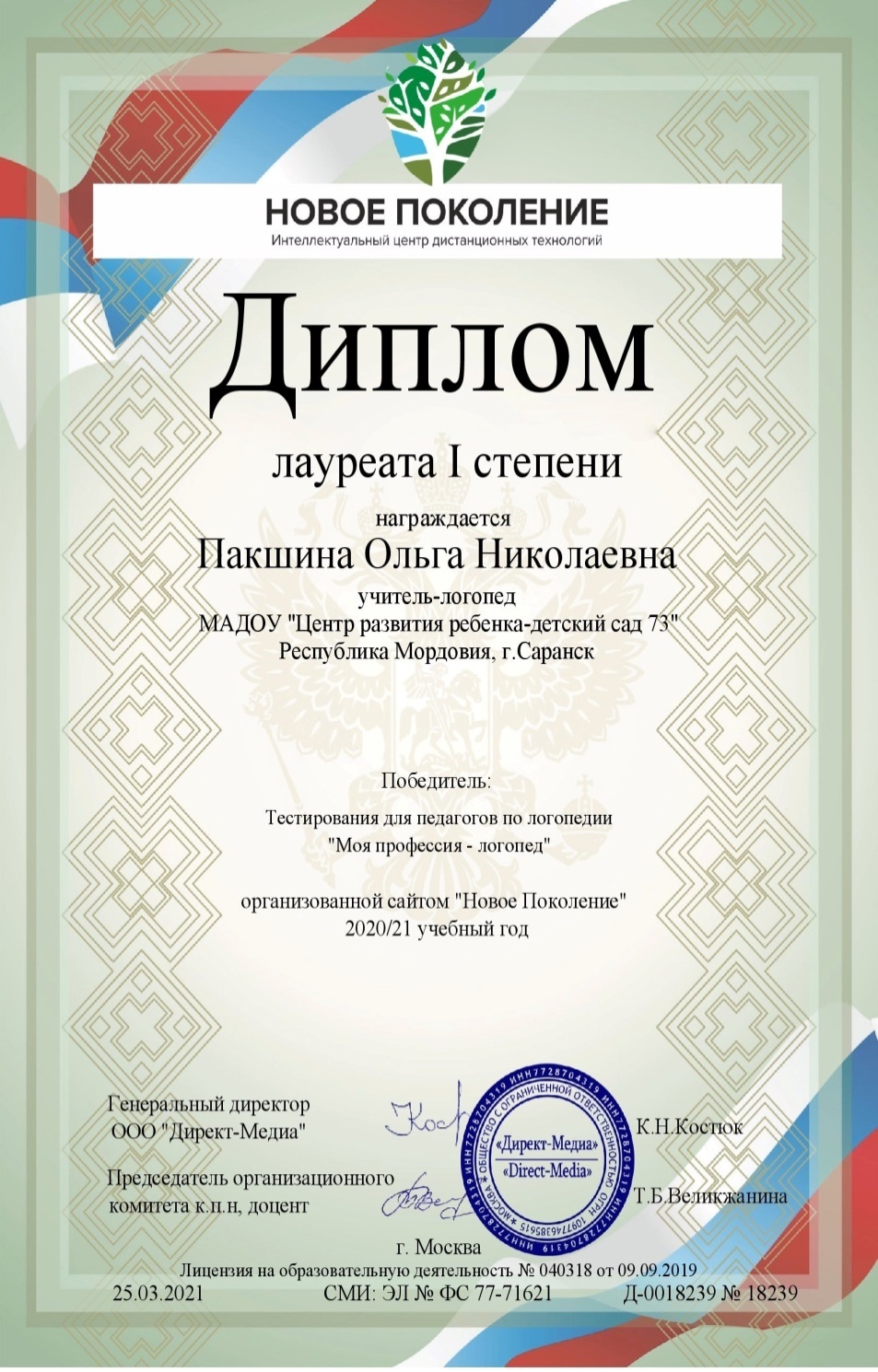 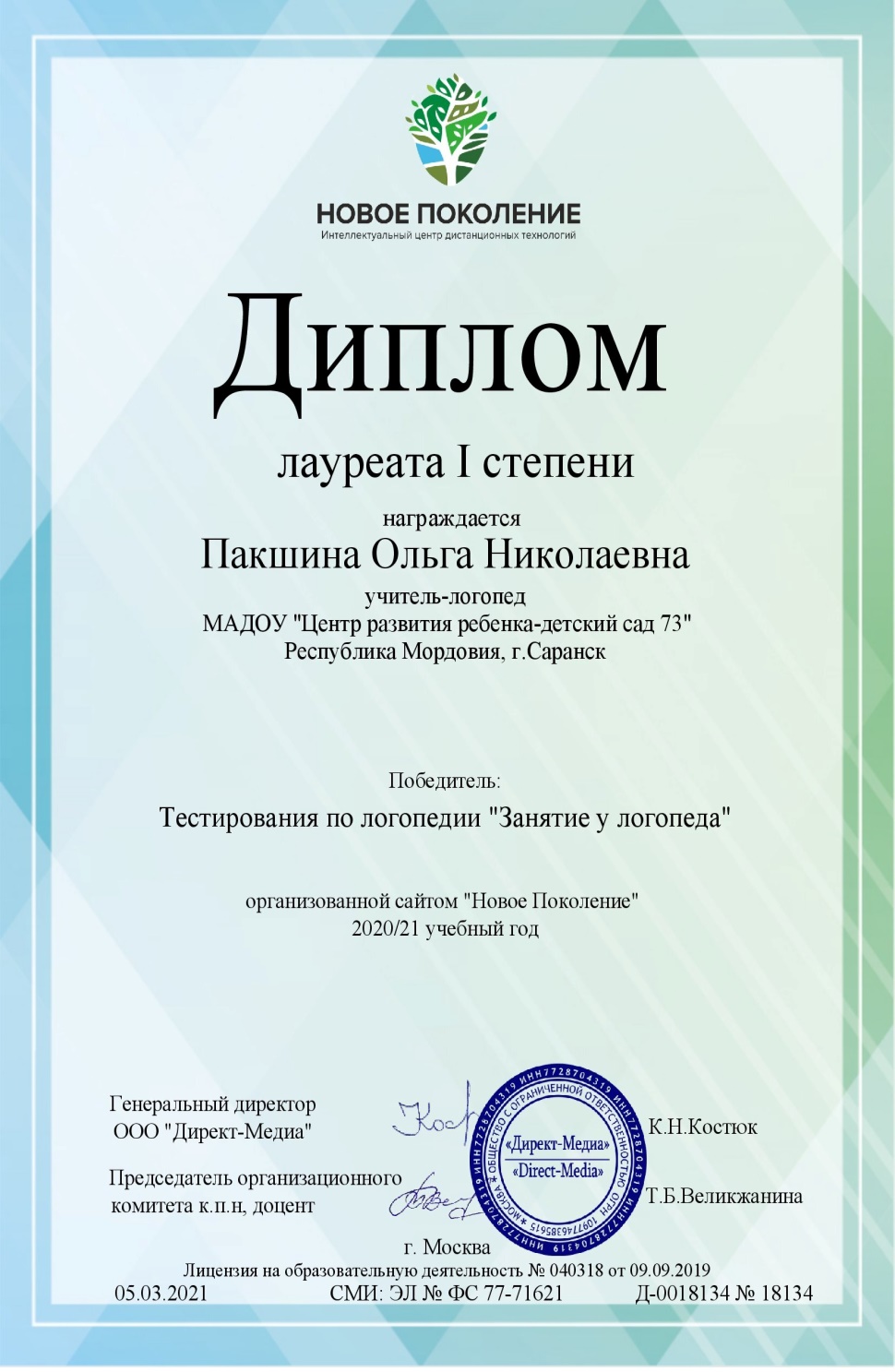 Награды и пооощрения
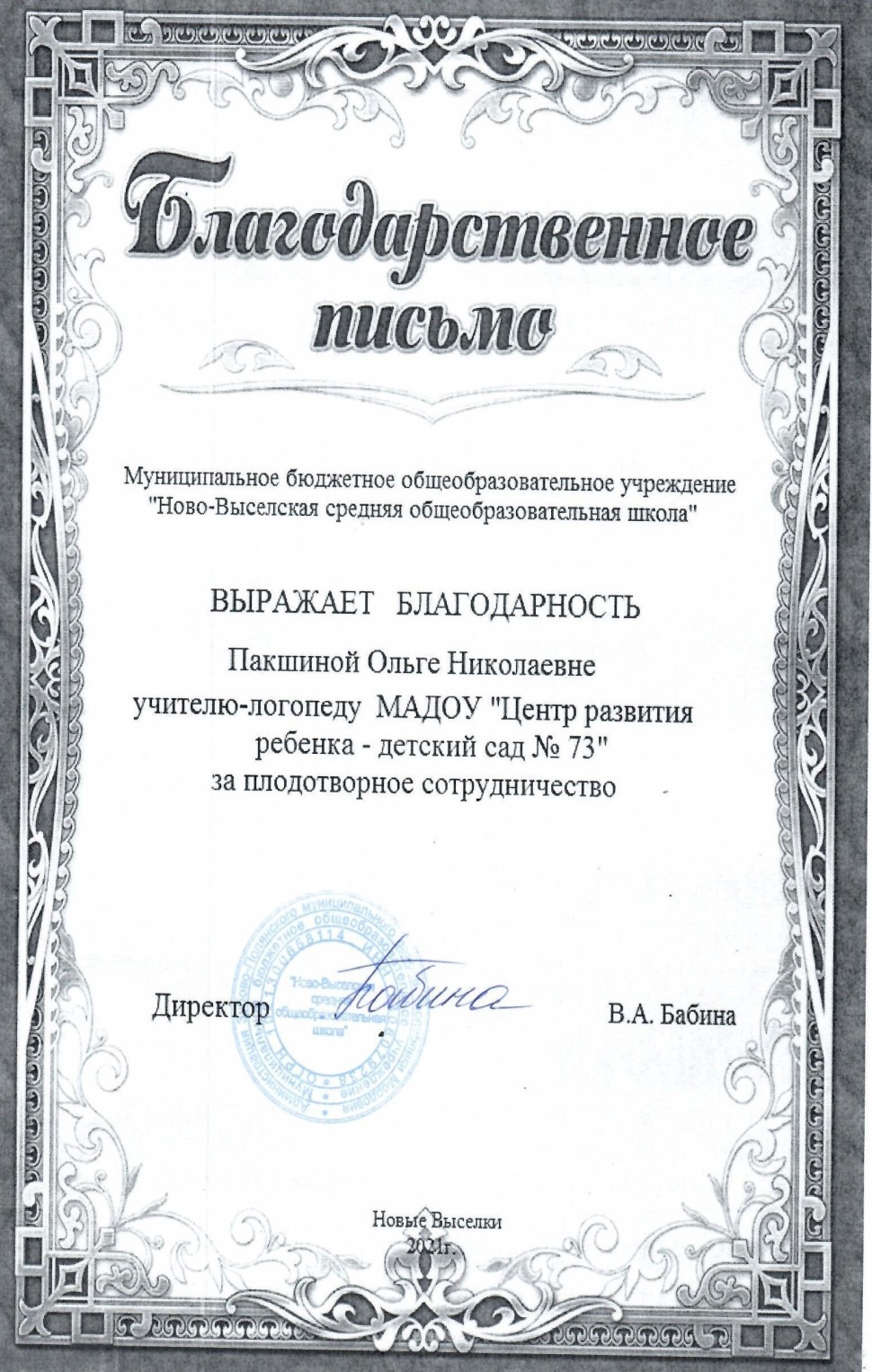 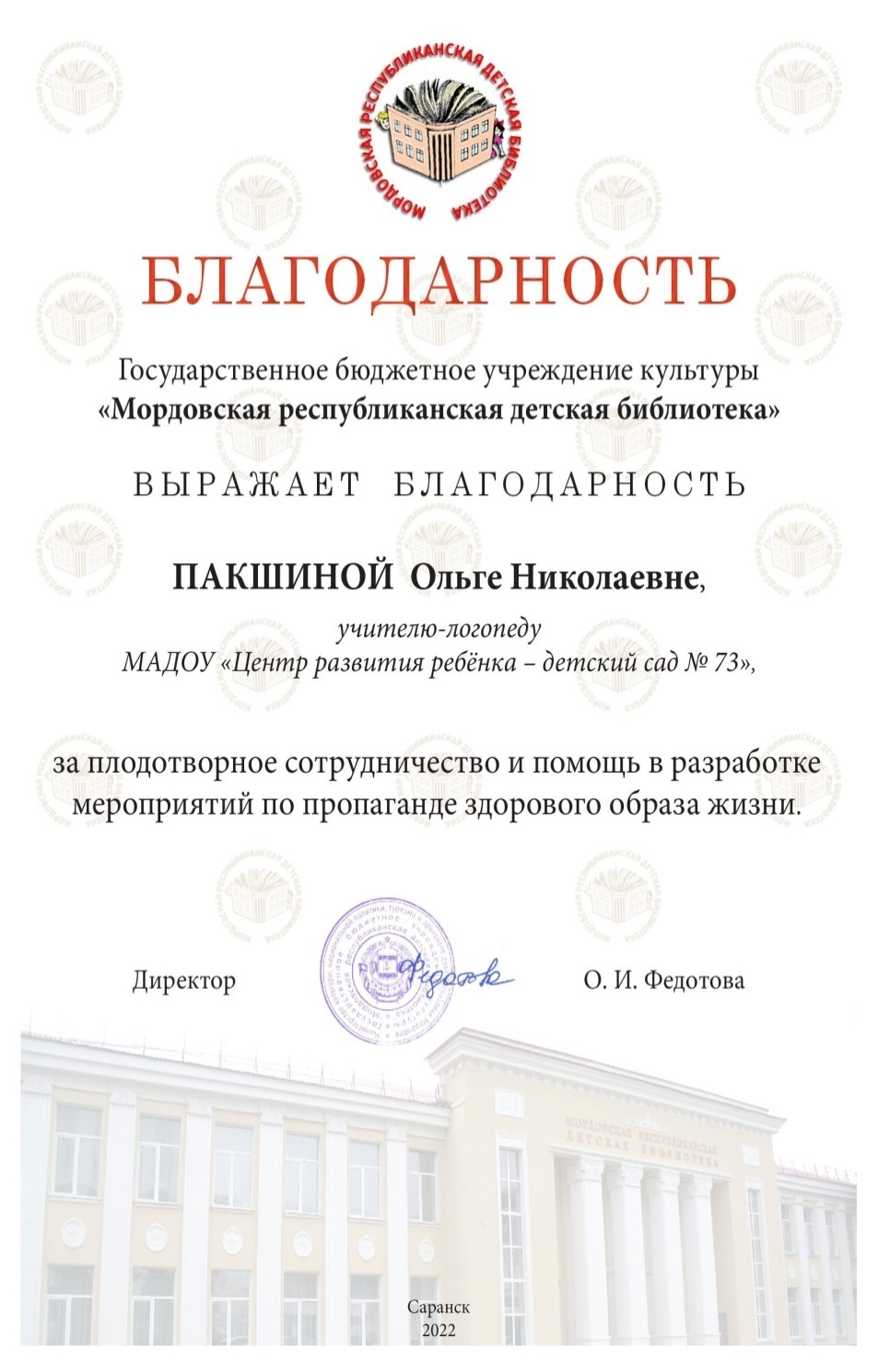 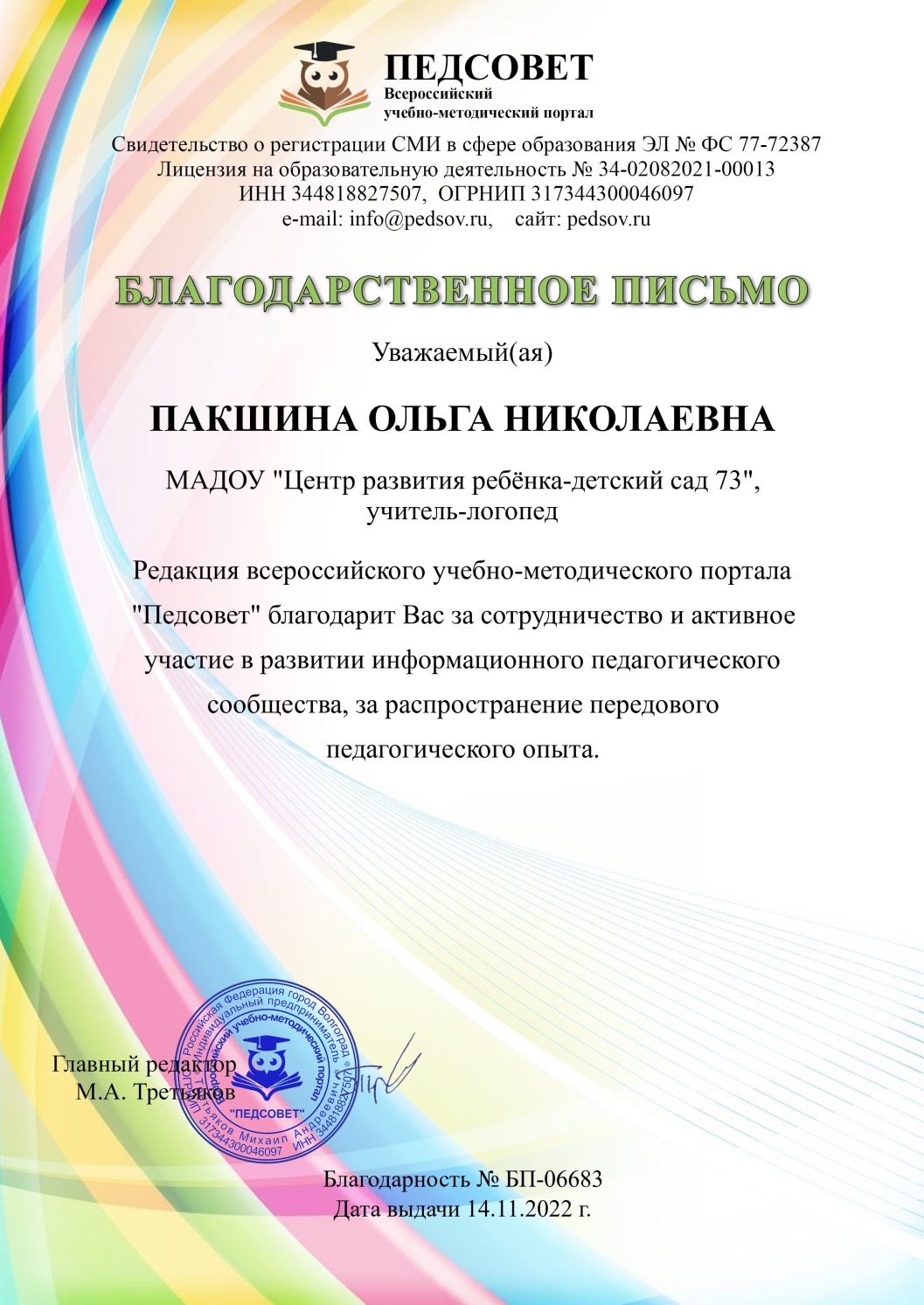